TOÁN 2
Tập 2
Tuần 24
Bài 68: Giờ – Phút – Tiết 1
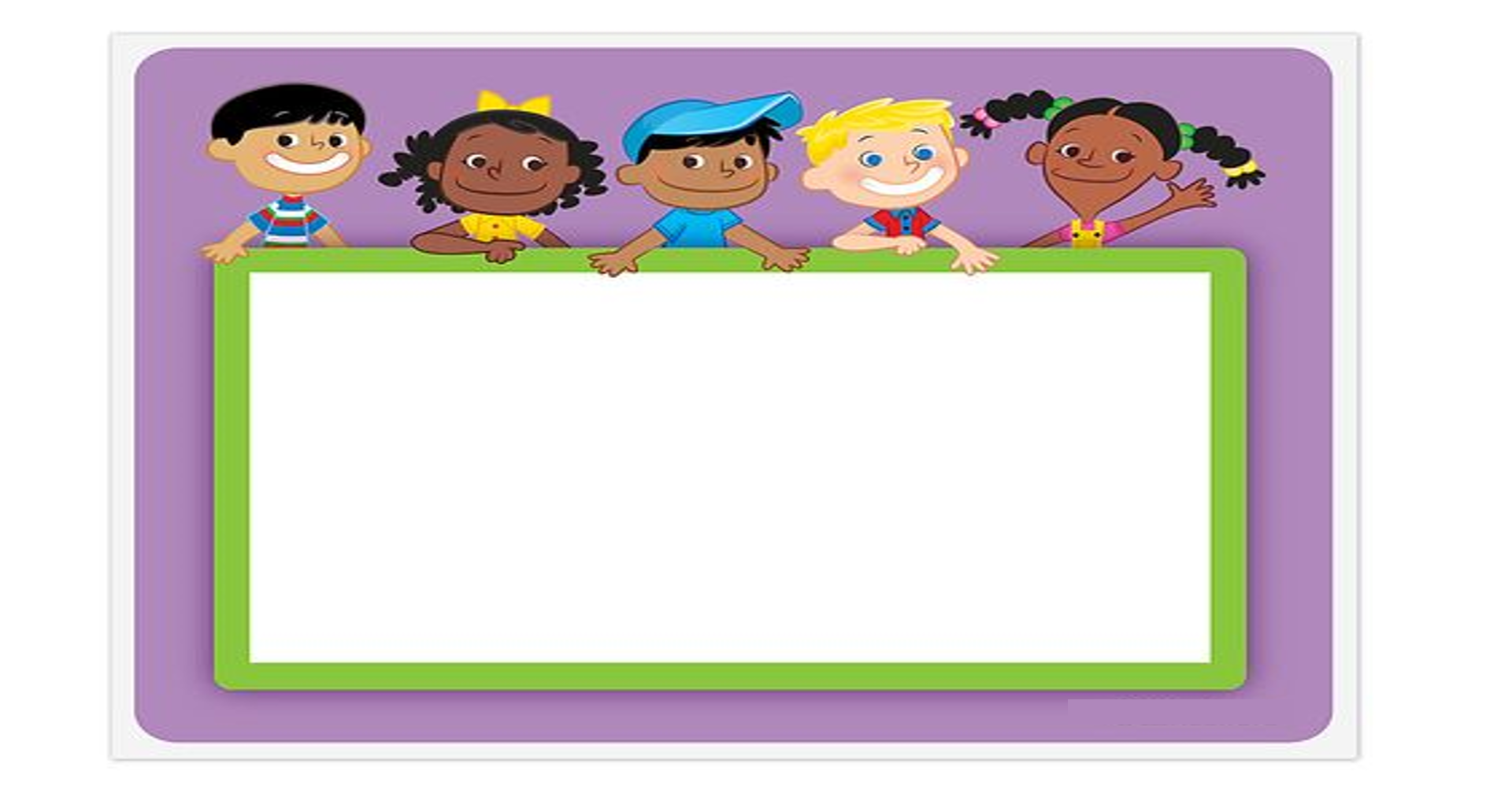 KHỞI ĐỘNG
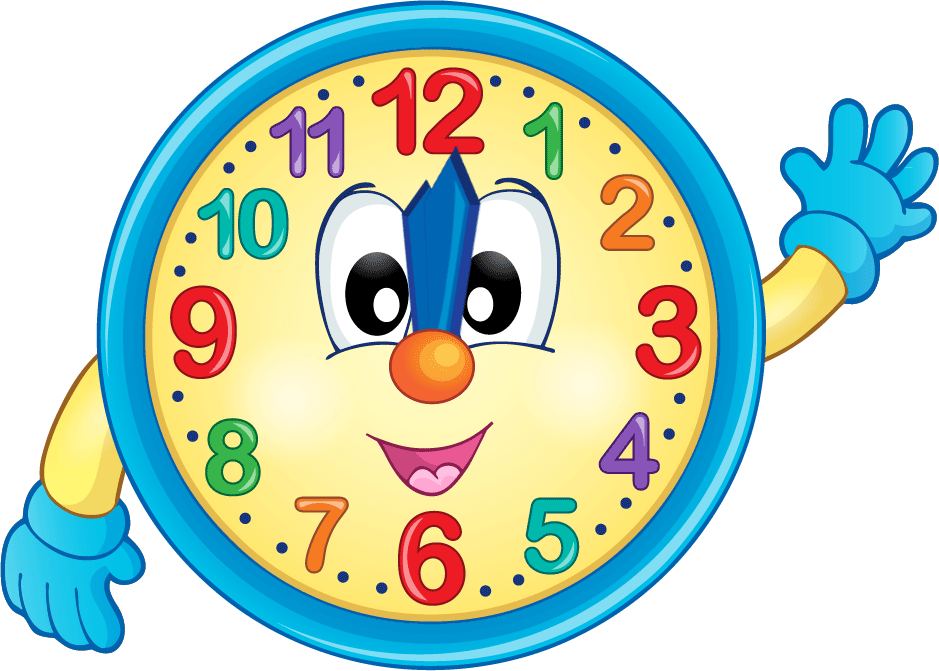 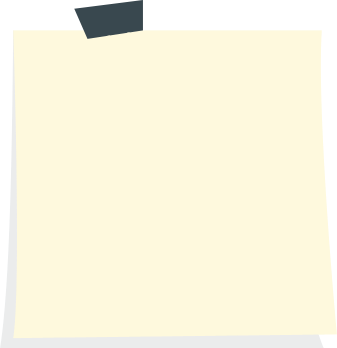 Đồng hồ báo thức
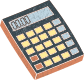 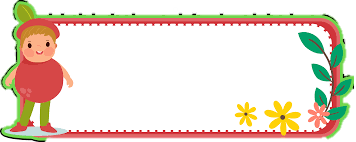 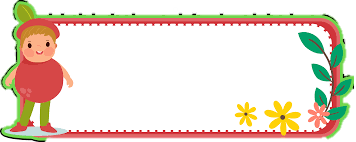 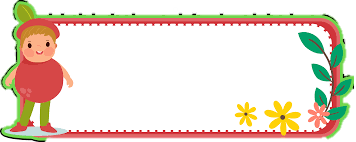 Nói cho nhau nghe những hoạt động diễn ra trong ngày.
Buổi sáng, tớ
 thức dậy lúc 6 giờ.
….
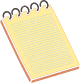 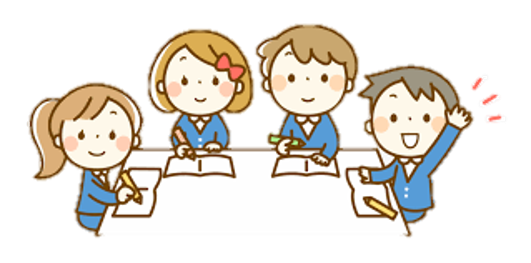 Nhóm 
4
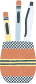 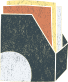 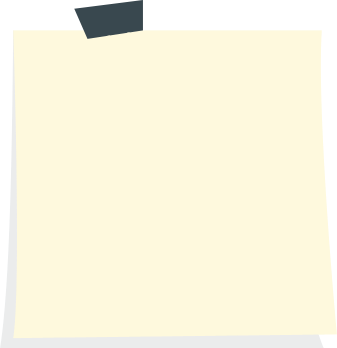 Quan sát đồng hồ
THẢO LUẬN NHÓM 2
- Trên mặt đồng hồ có bao nhiêu vạch?
- Các vạch trên mặt đồng hồ có ý nghĩa gì?
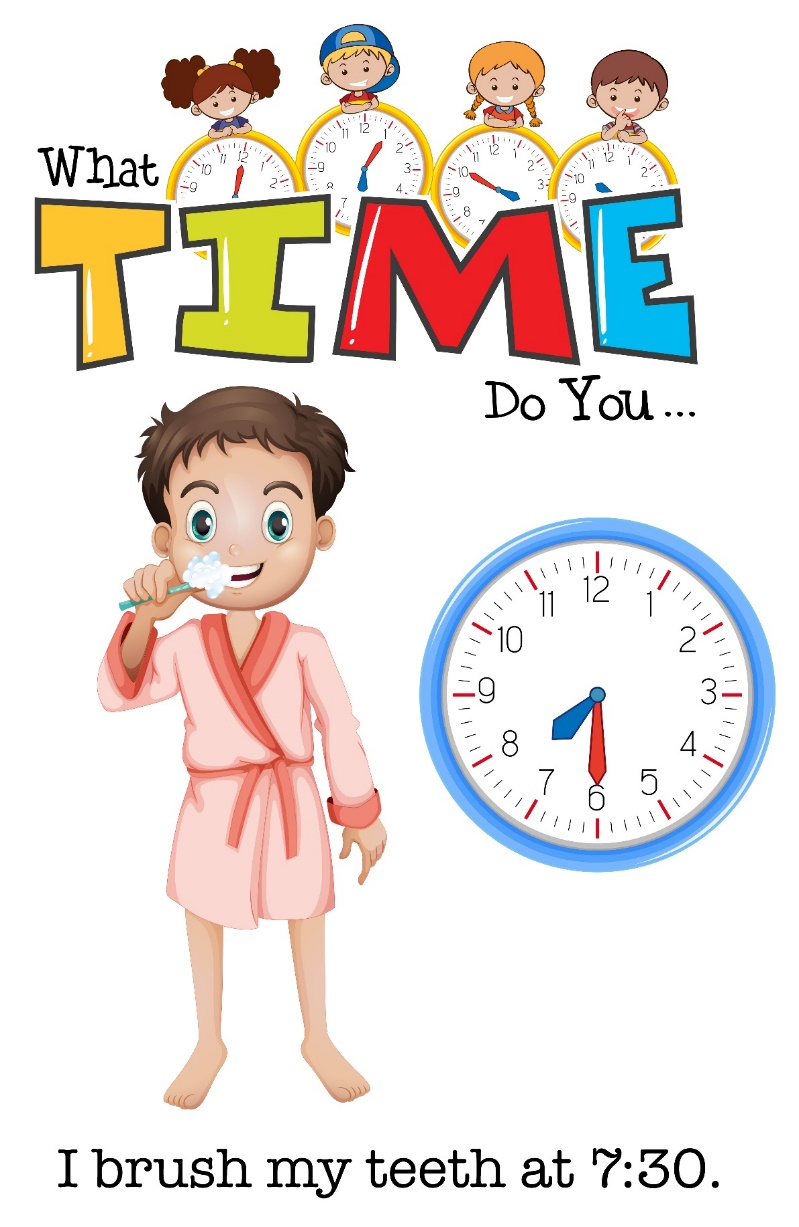 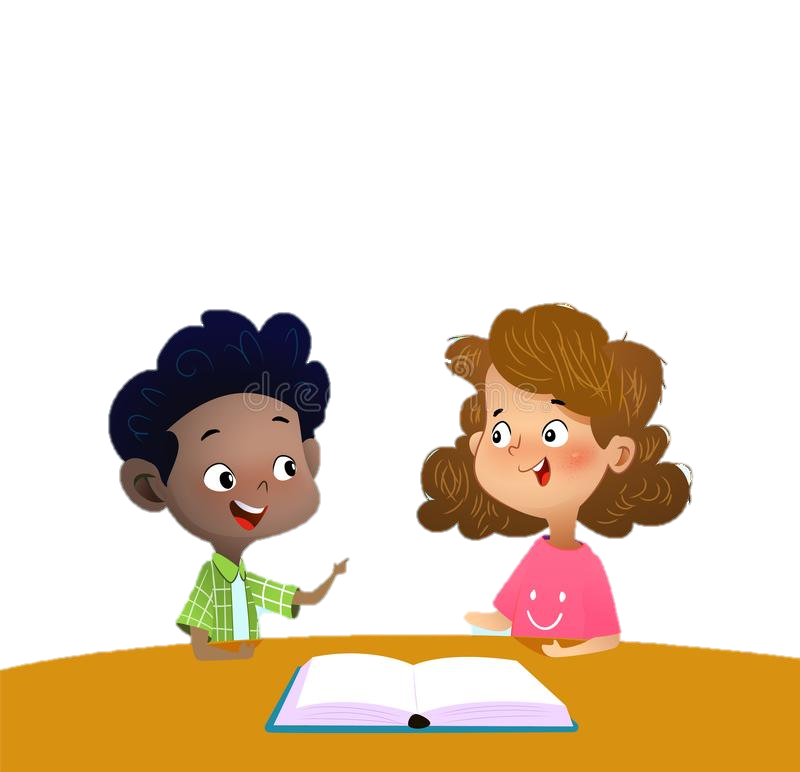 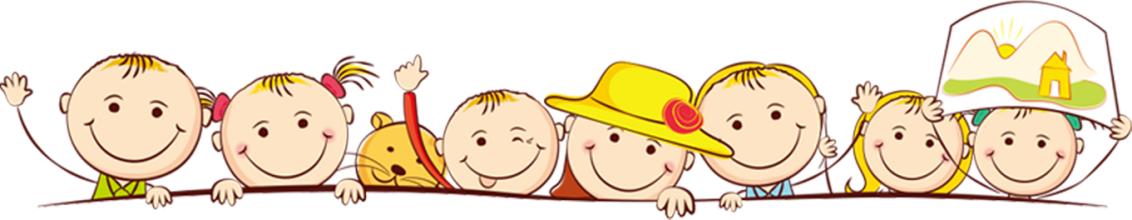 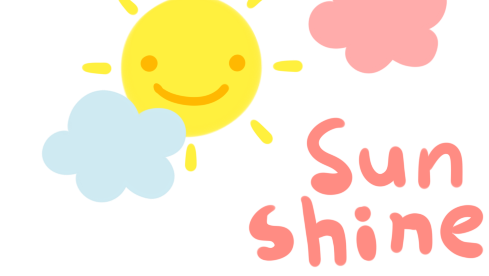 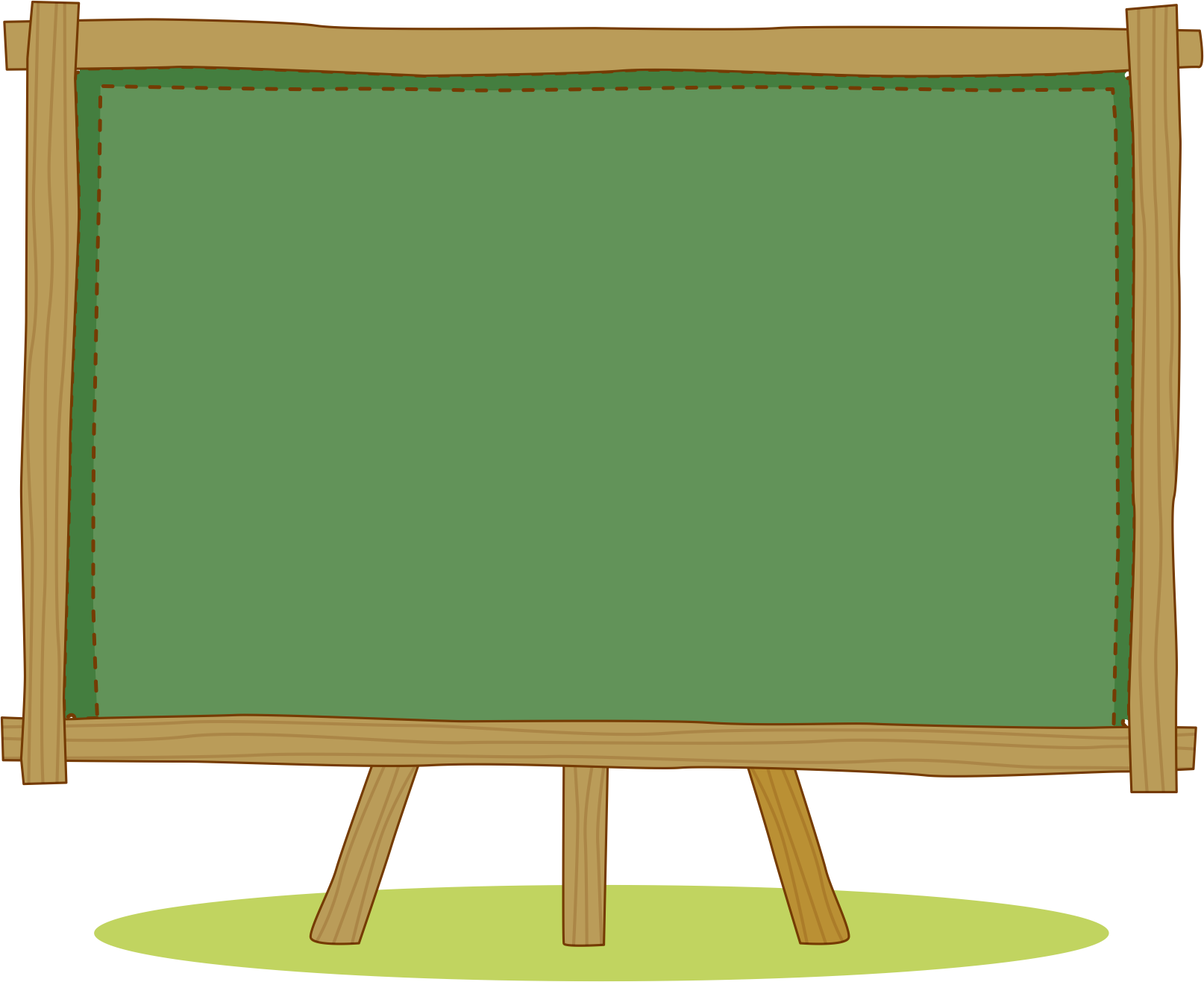 KHÁM PHÁ
KIẾN THỨC MỚI
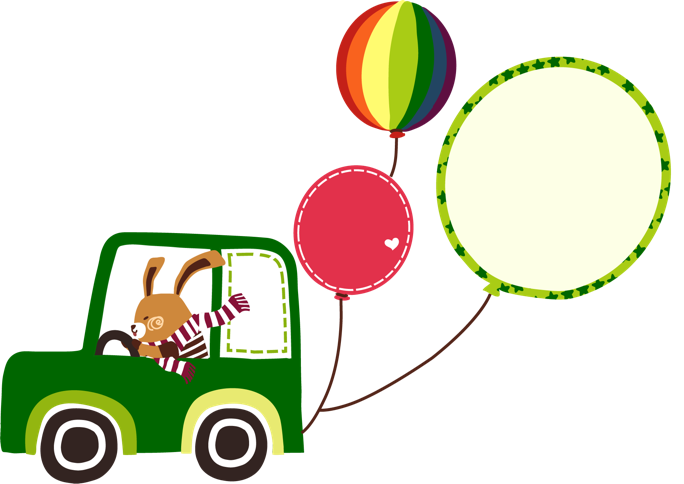 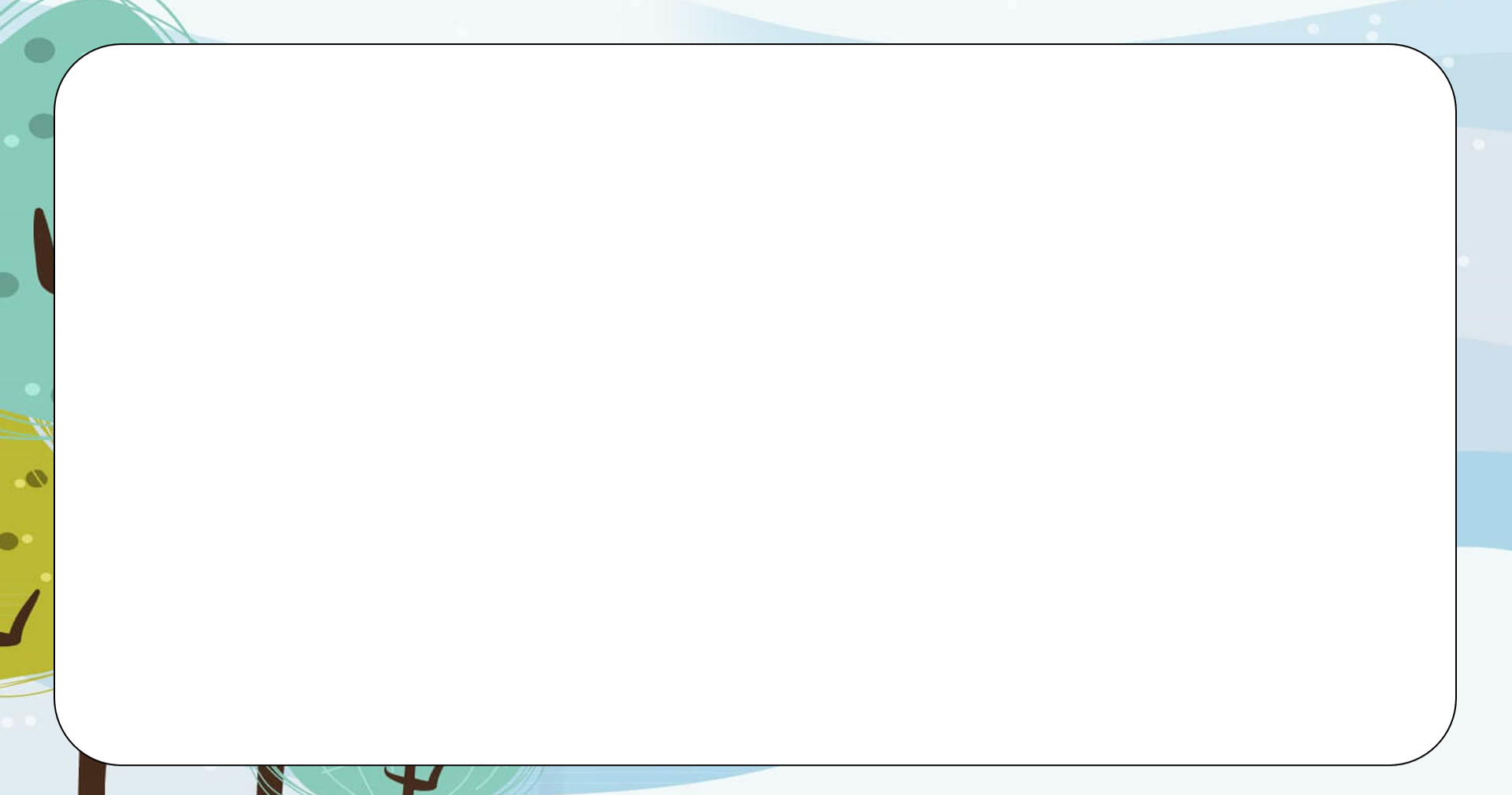 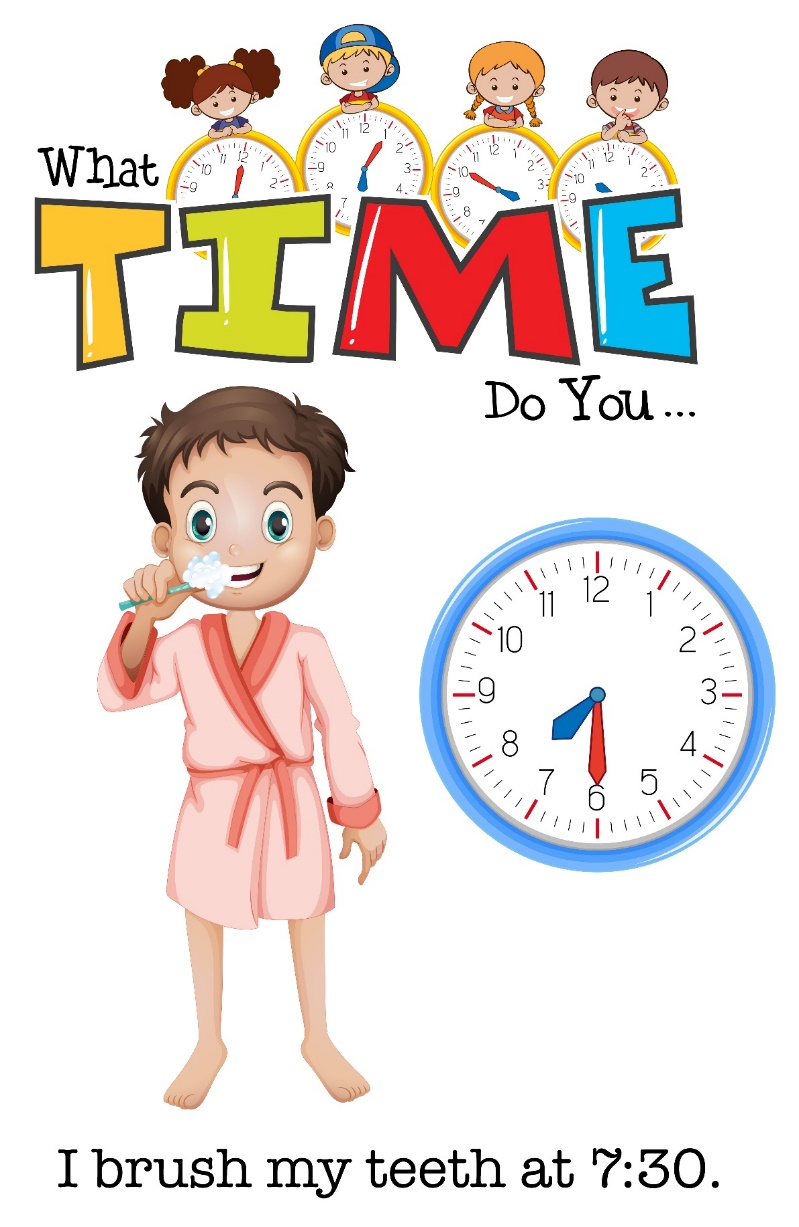 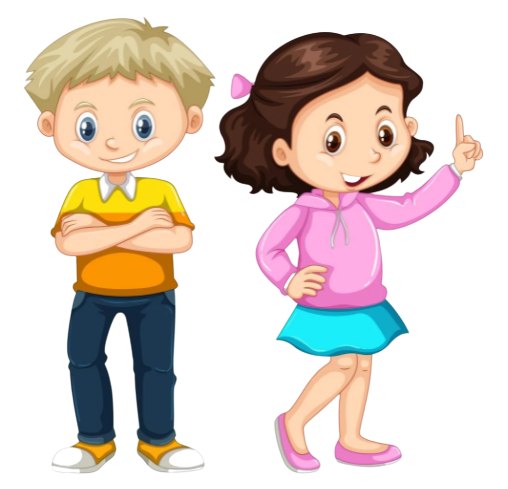 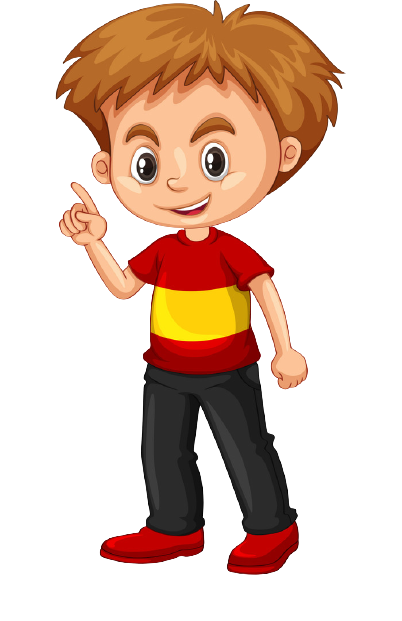 Trên mặt đồng hồ có tất cả 60 vạch
Trong đó có 
12 vạch to
Mỗi vạch to ứng với  1 giờ
Mỗi vạch nhỏ ứng với 1 phút
Các vạch trên mặt đồng hồ dùng để chia giờ, chia phút
1 giờ = 60 phút
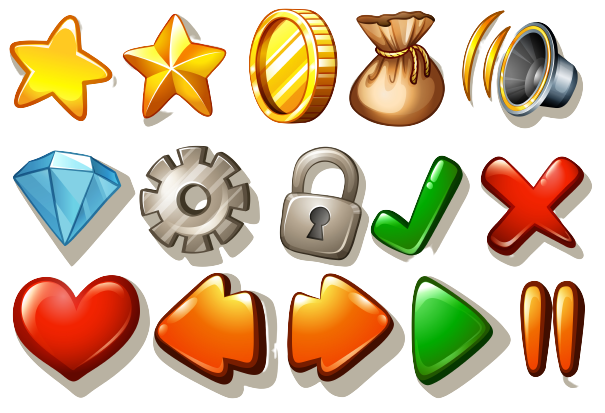 HƯỚNG DẪN
Thầy cô kích chuột vào mũi tên để kim đồng hồ quay 1 giờ 60 phút
(2 lần)
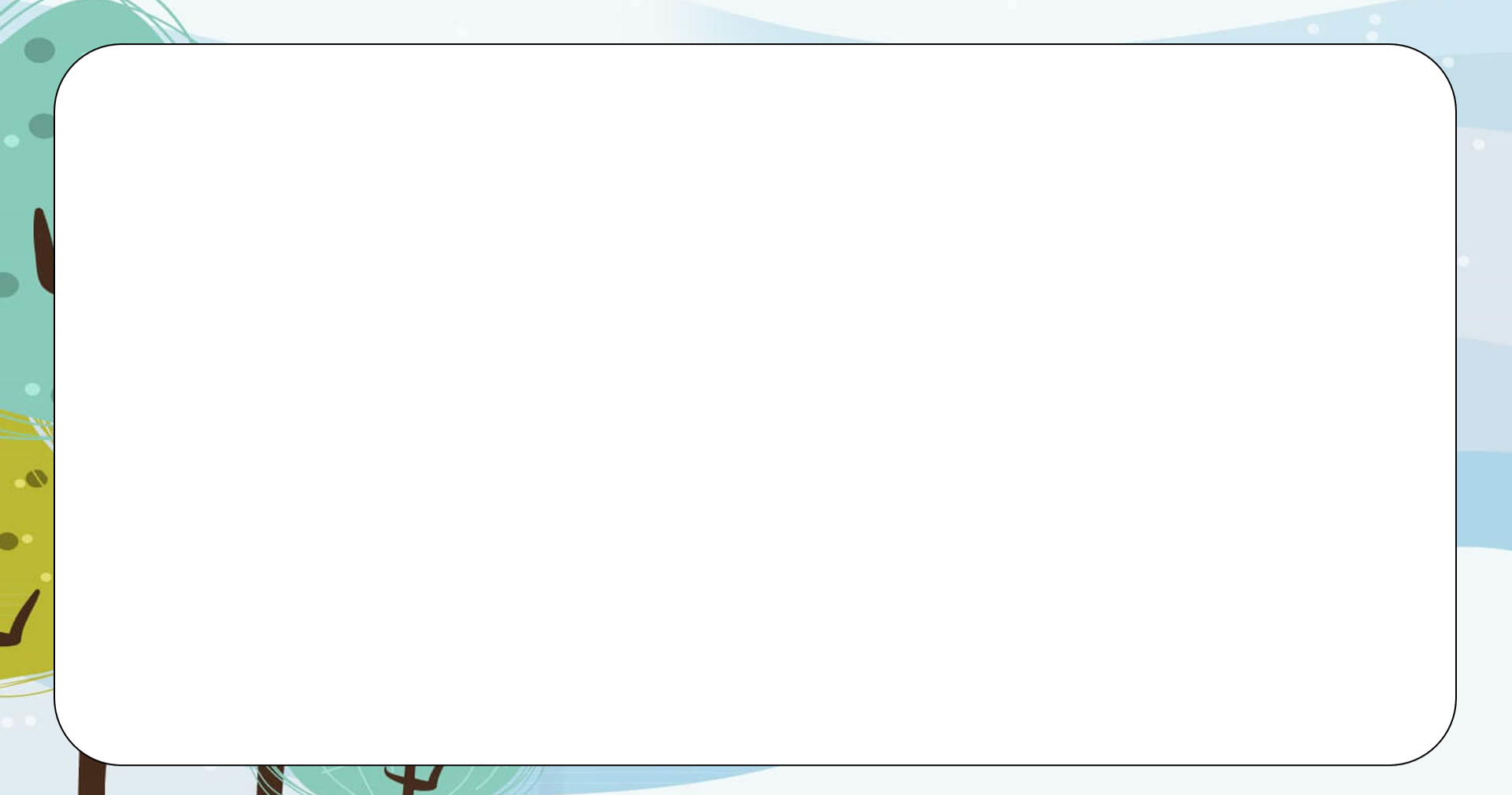 5
5
10
10
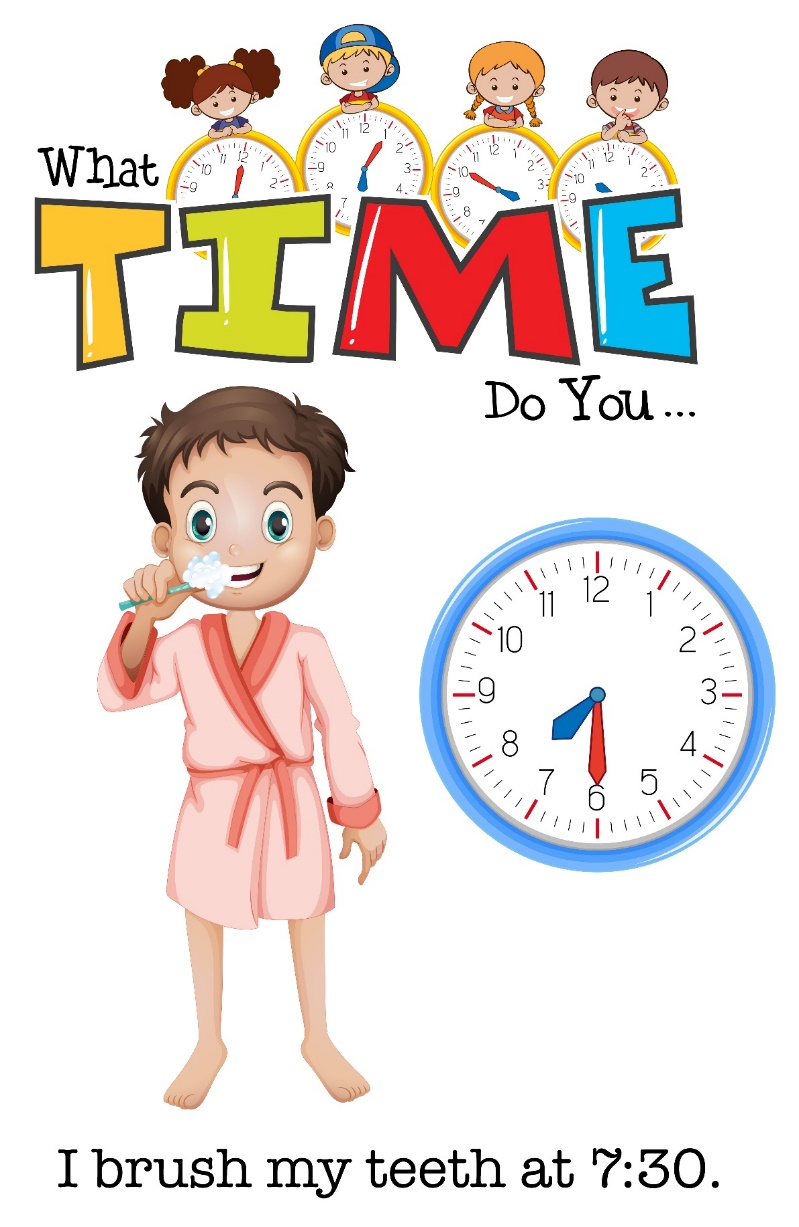 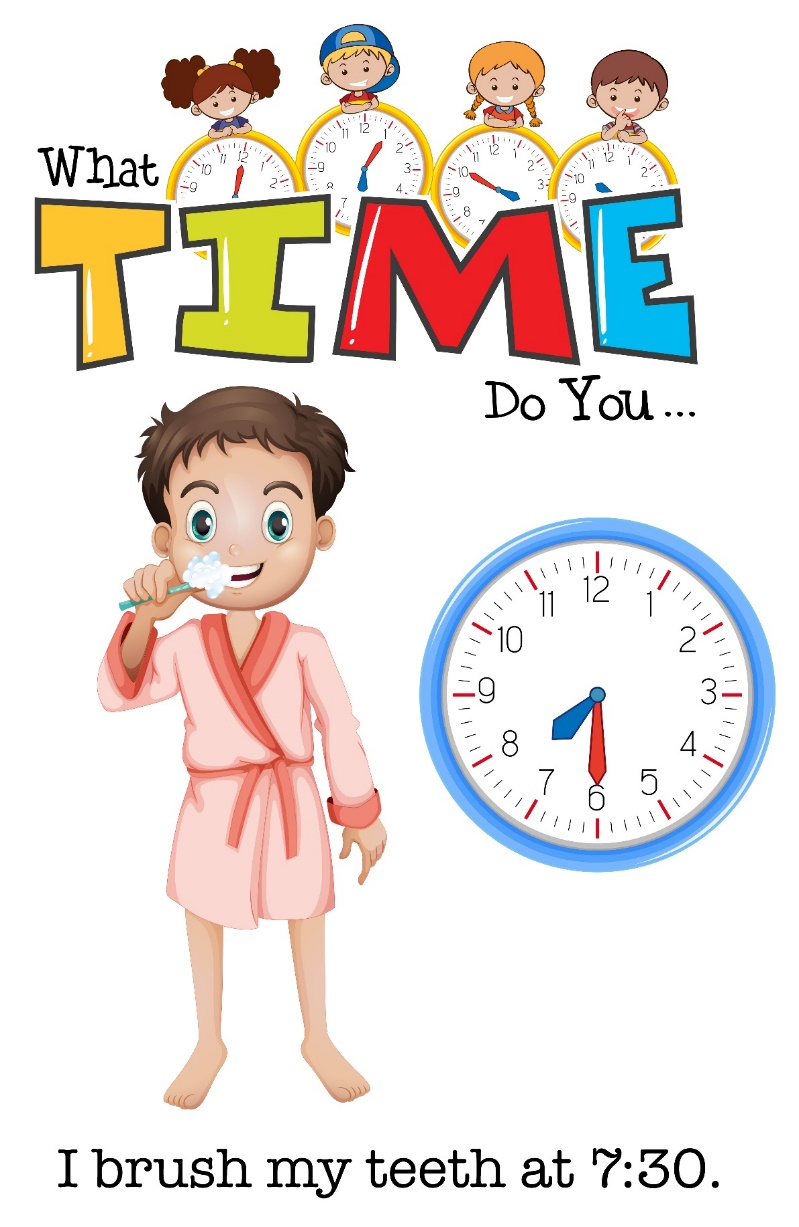 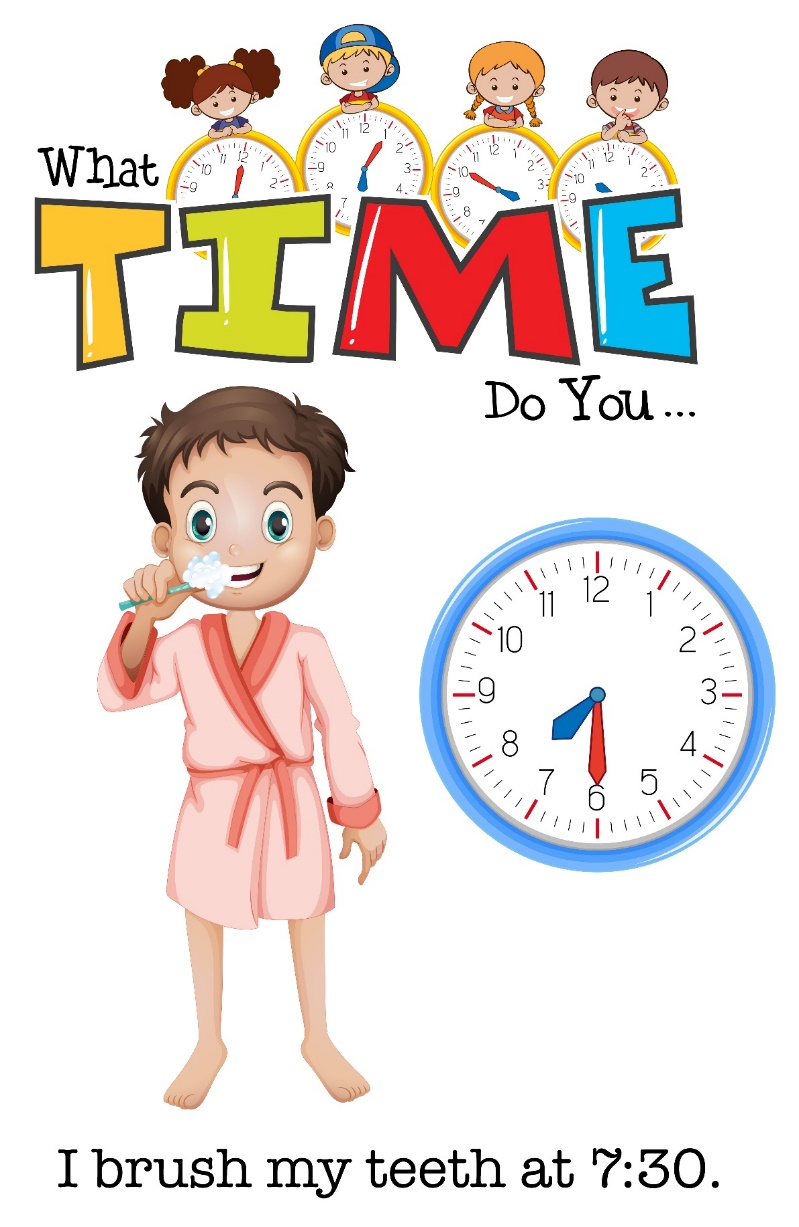 15
15
20
25
30
9 giờ 15 phút
9 giờ 30 phút
Hay 9 giờ rưỡi
9 giờ
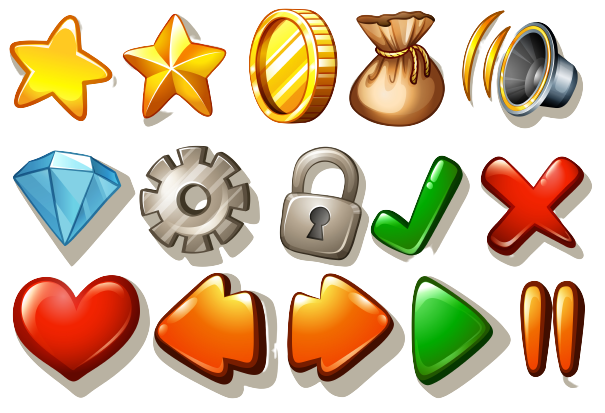 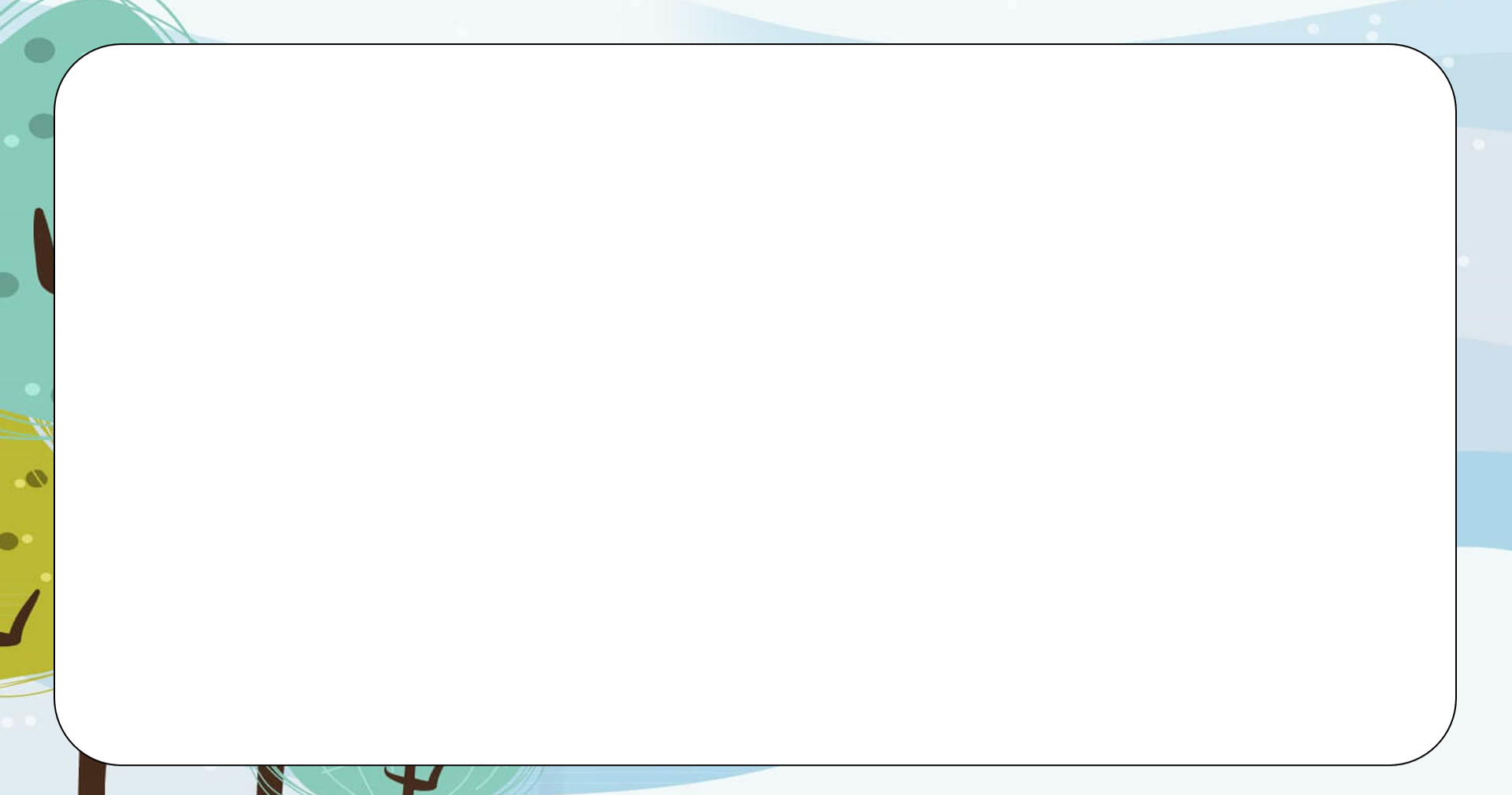 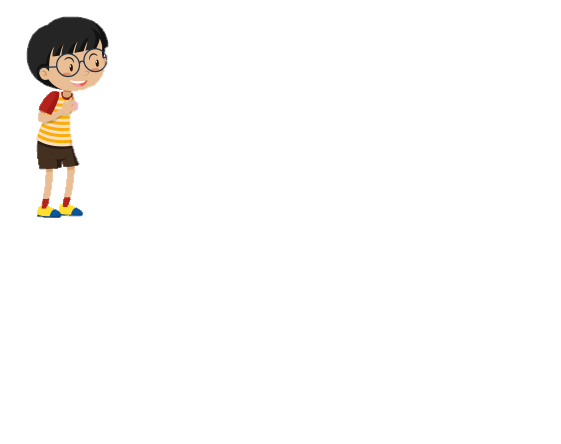 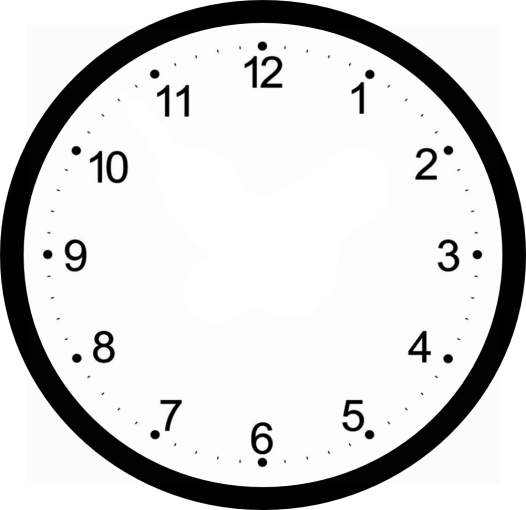 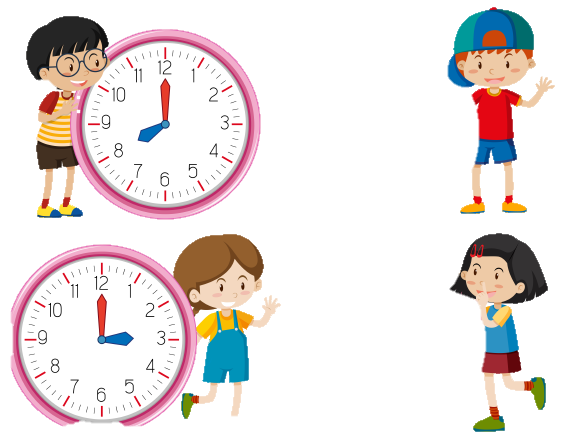 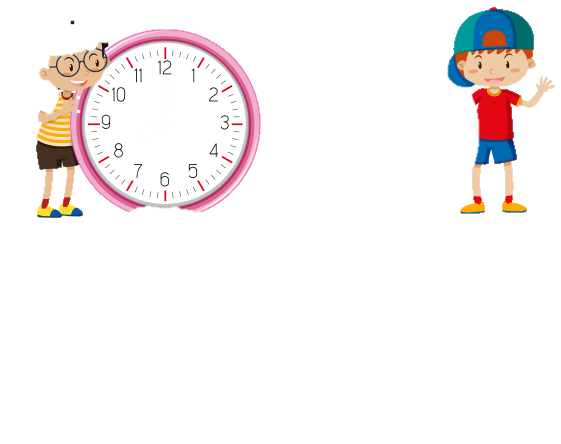 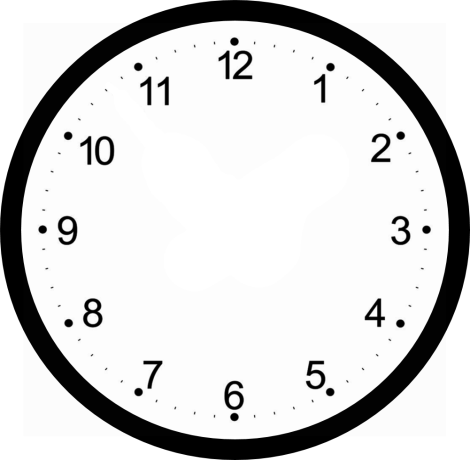 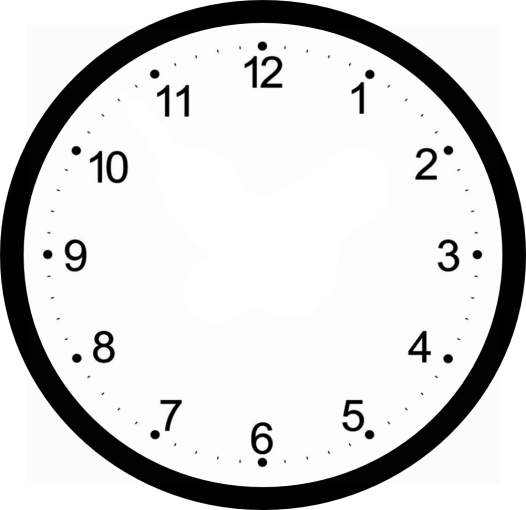 4 giờ
4 giờ 30 phút
Hay 4 giờ rưỡi
4 giờ 15 phút
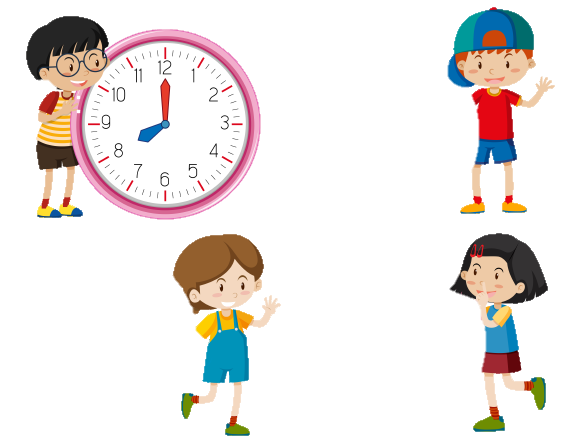 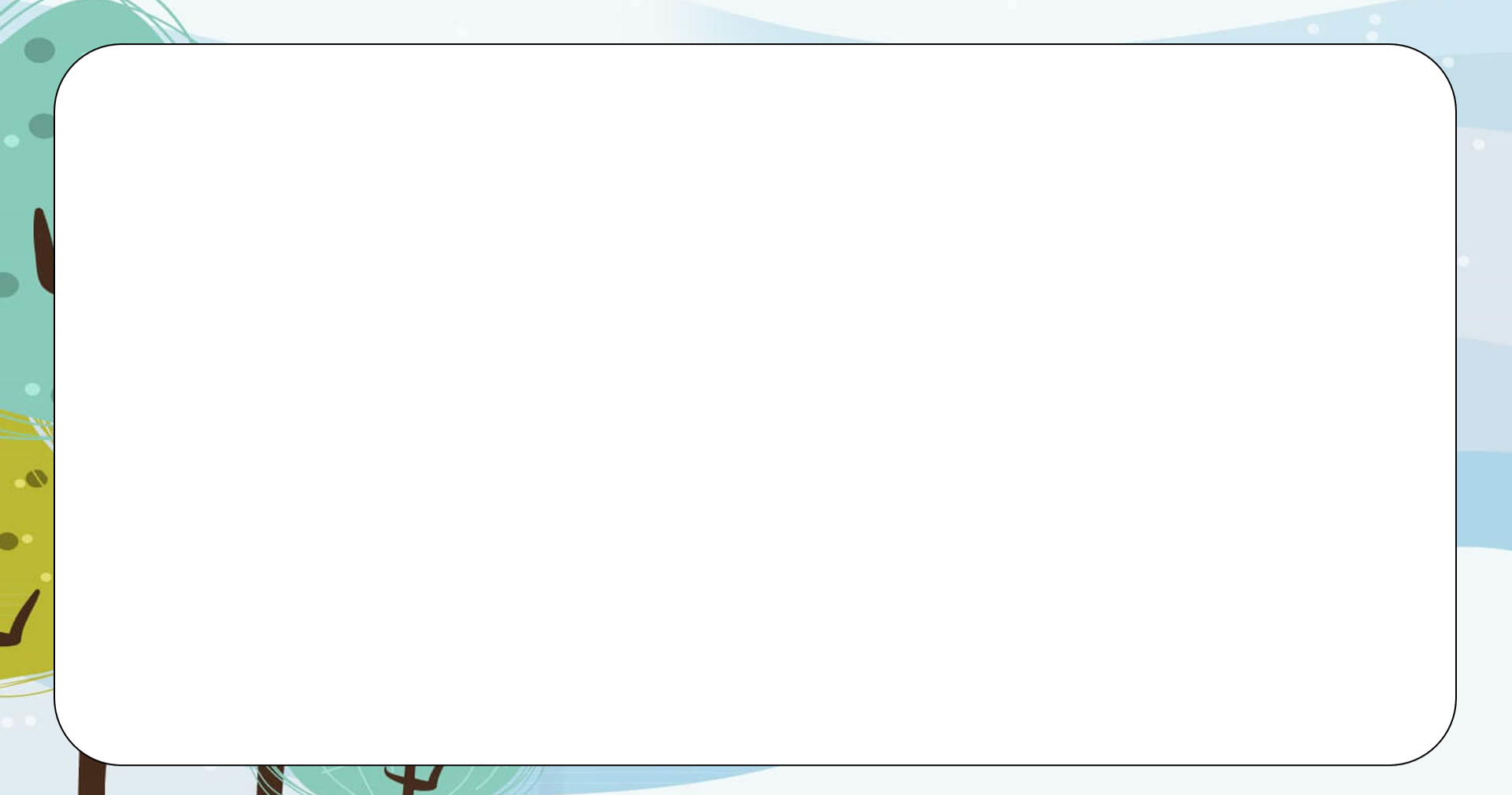 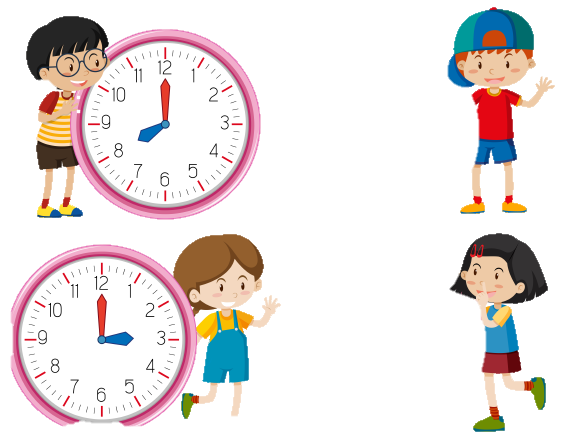 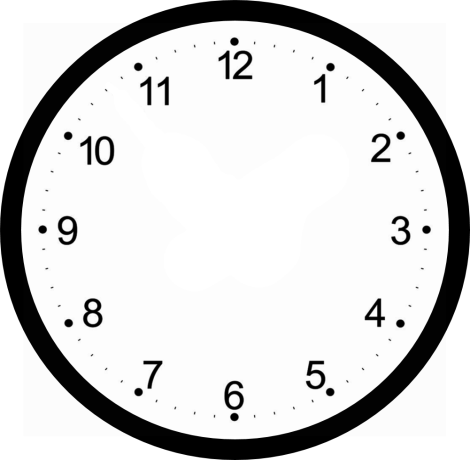 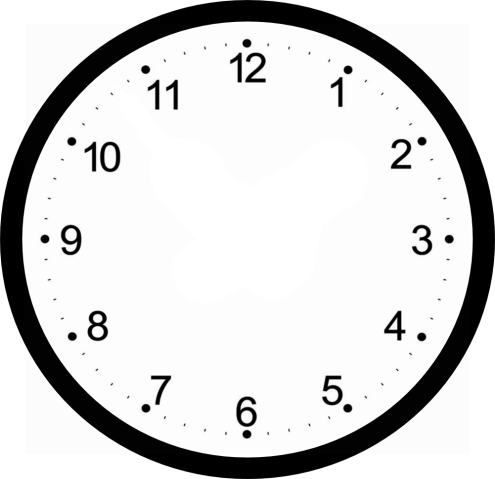 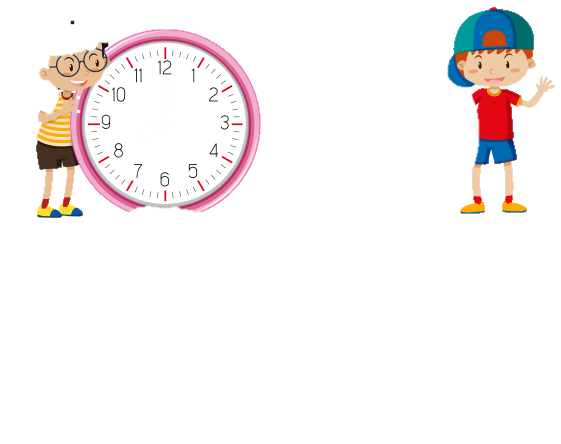 1 giờ 30 phút hay 1 giờ rưỡi
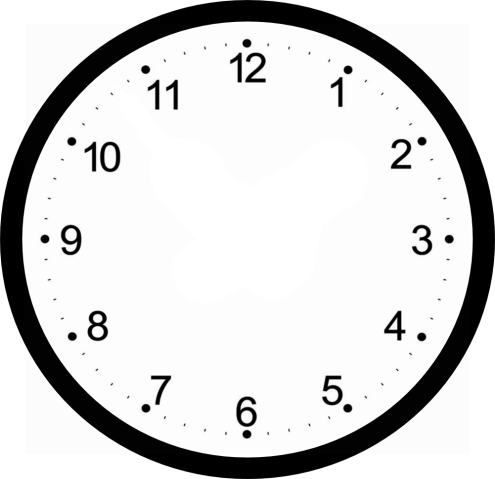 8 giờ 15 phút
6 giờ
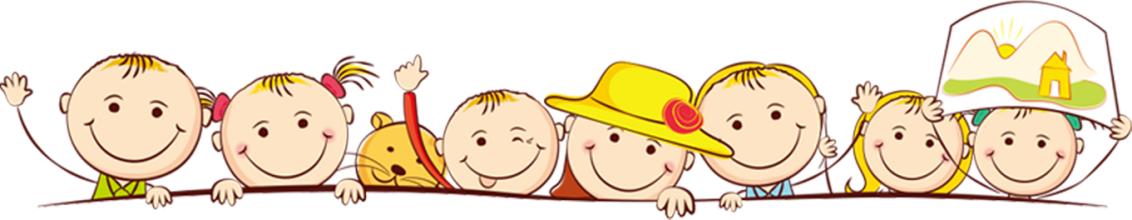 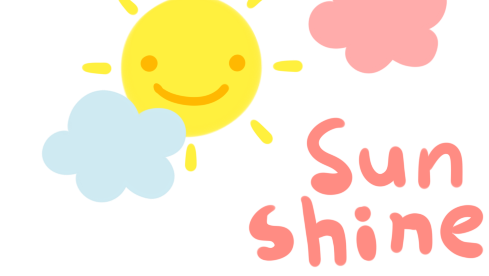 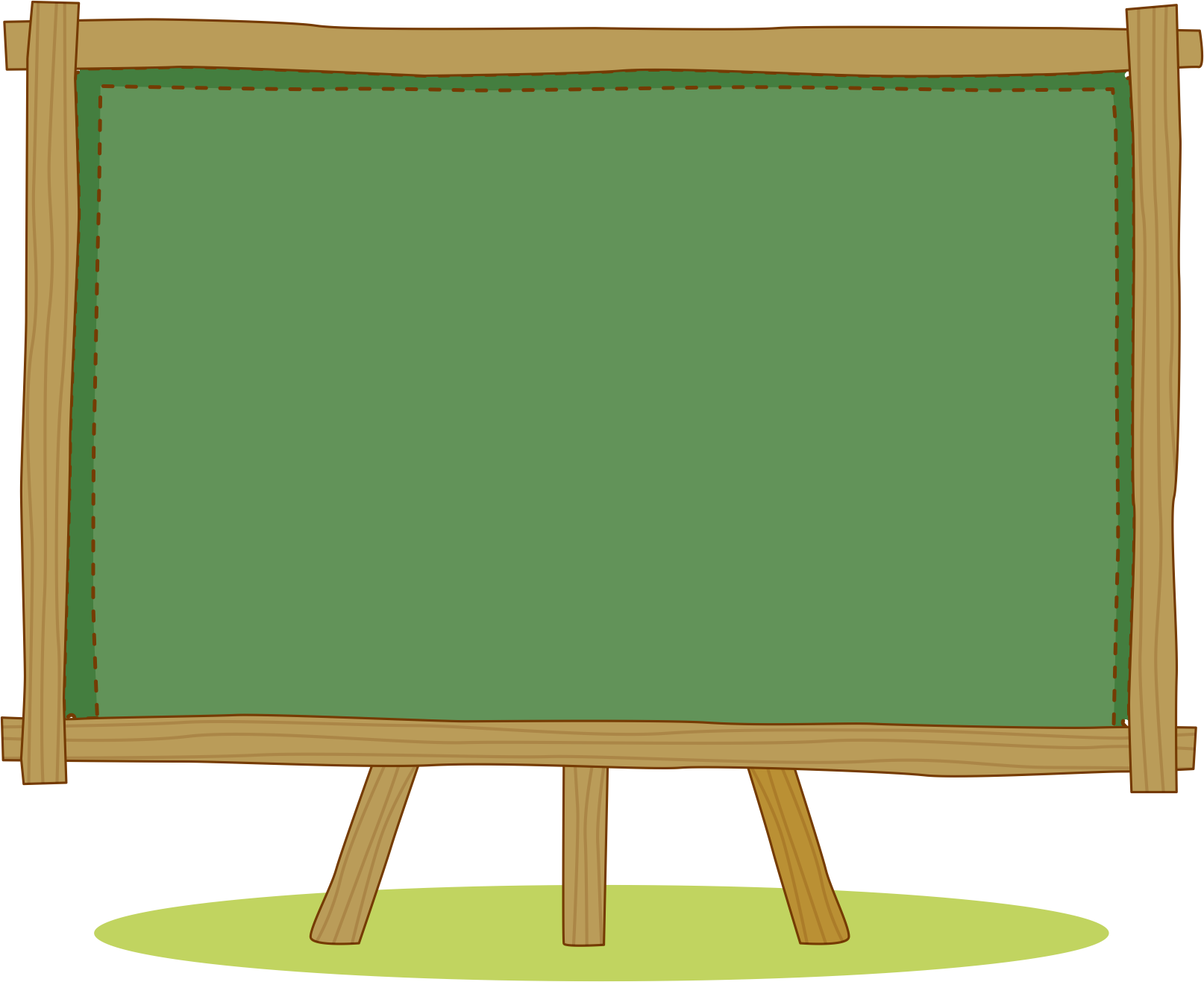 LUYỆN TẬP – 
THỰC HÀNH
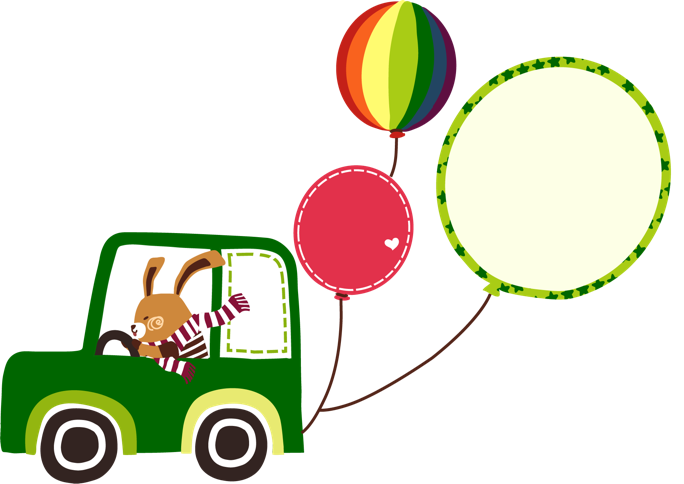 Mỗi đồng hồ sau chỉ mấy giờ?
1
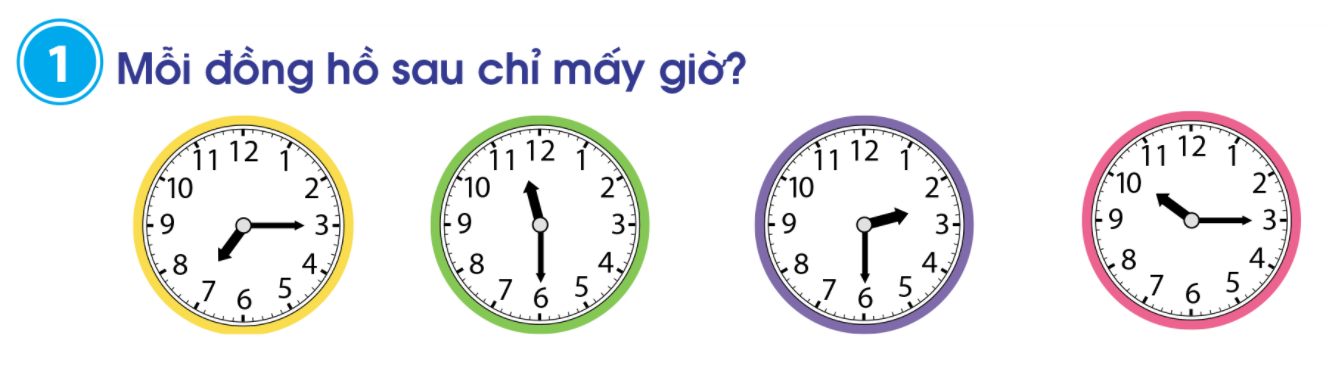 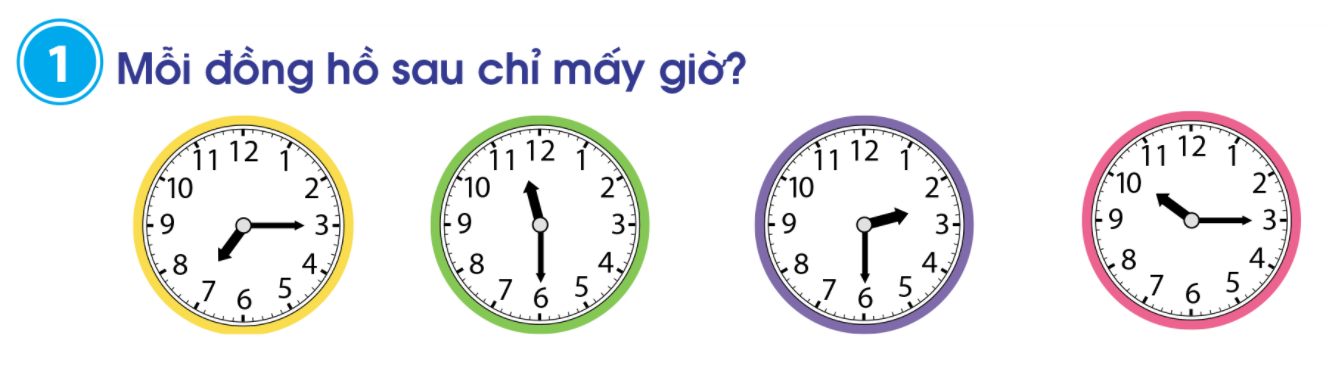 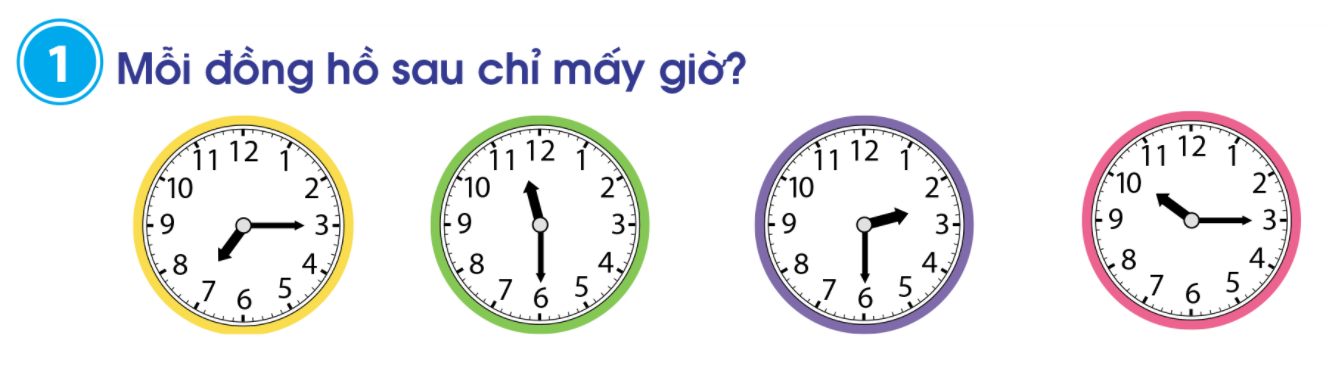 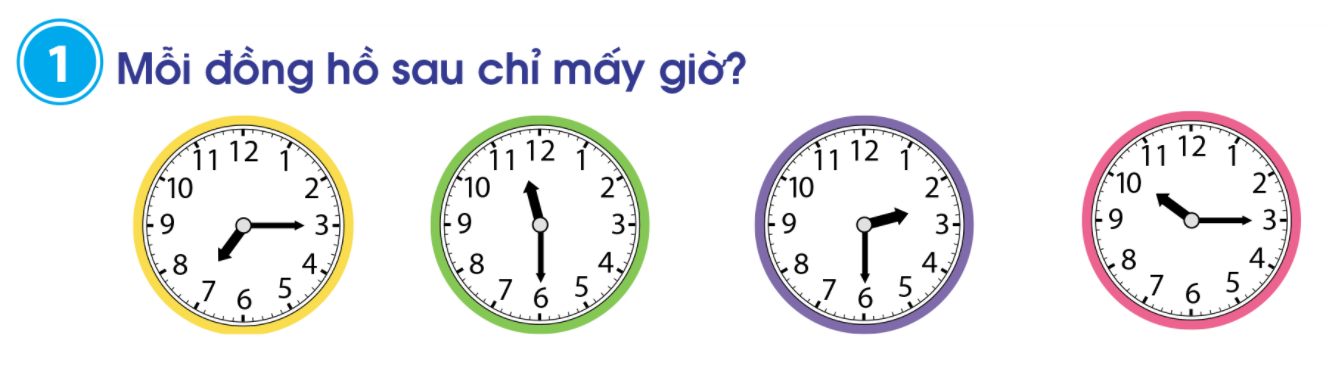 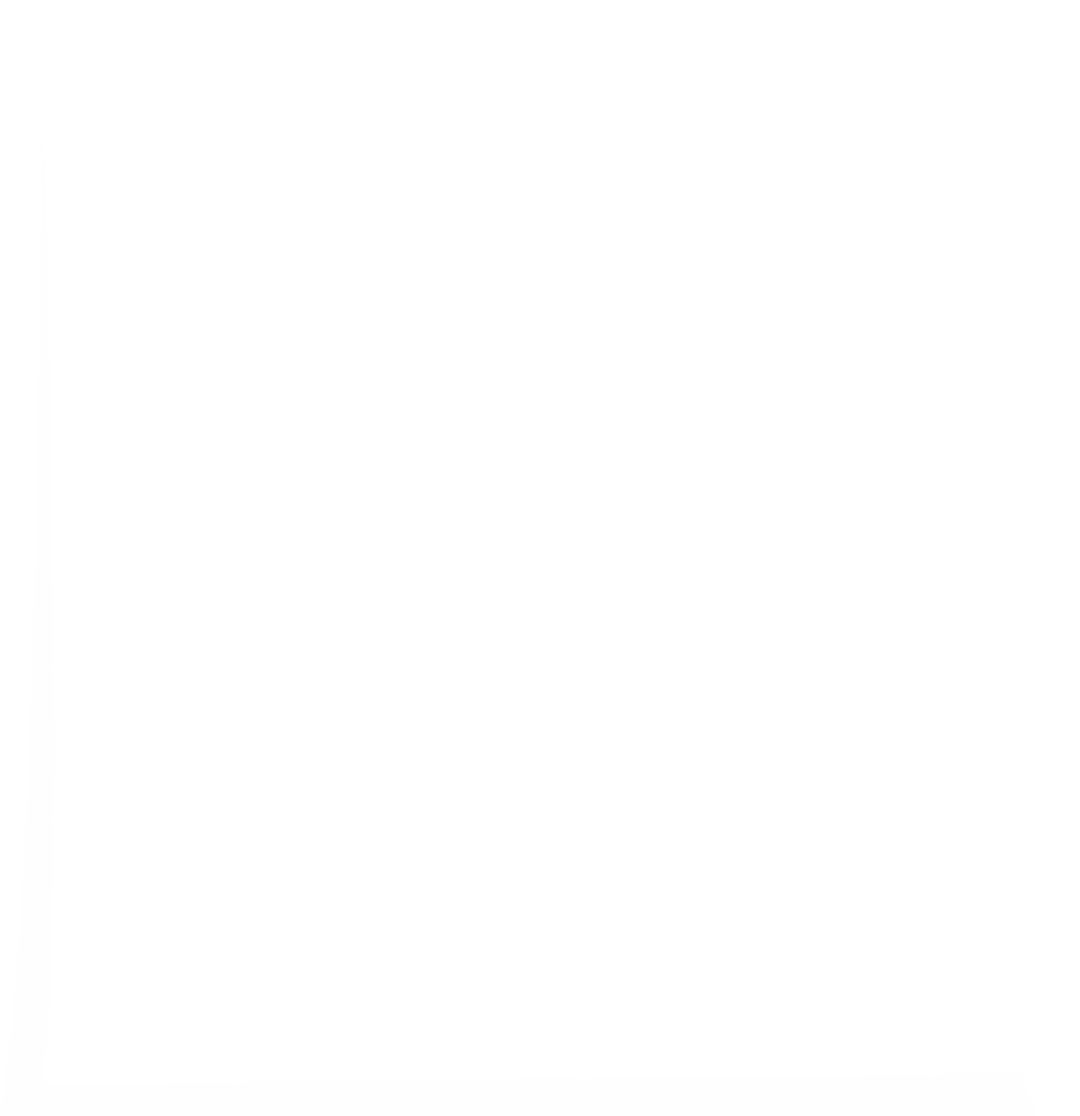 4
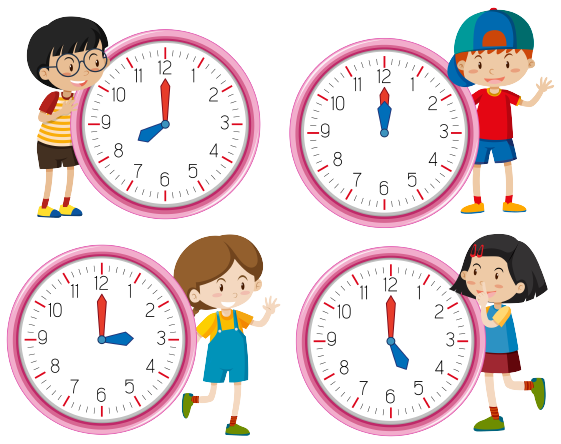 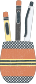 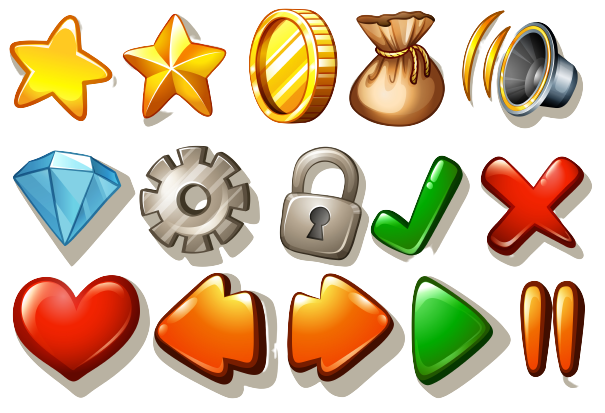 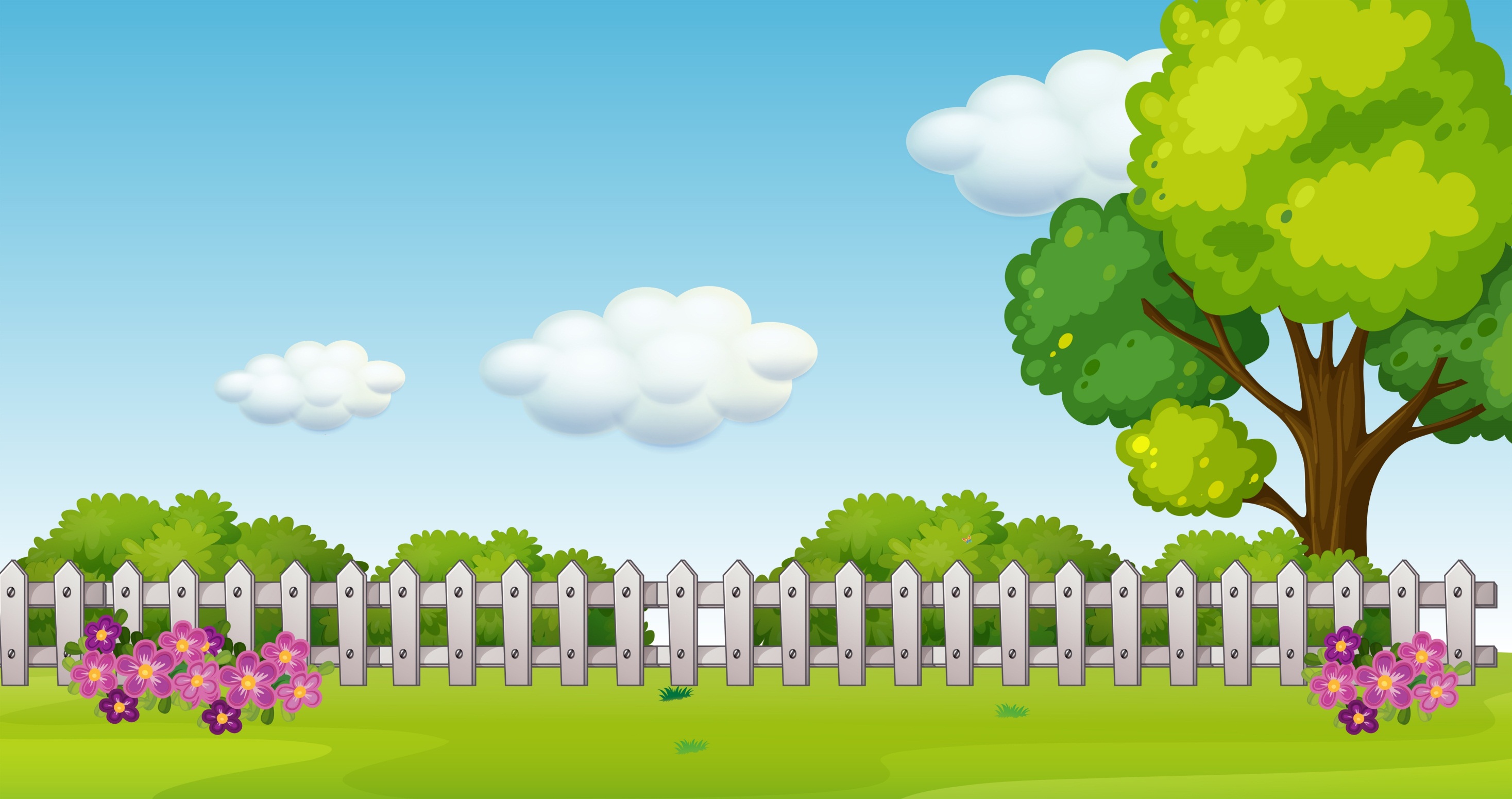 Trò chơi:
    HÁI HOA
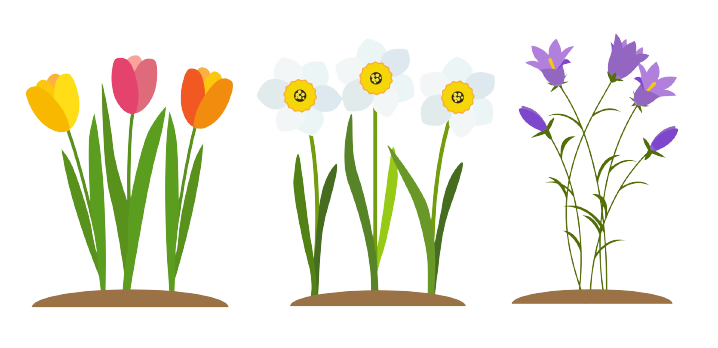 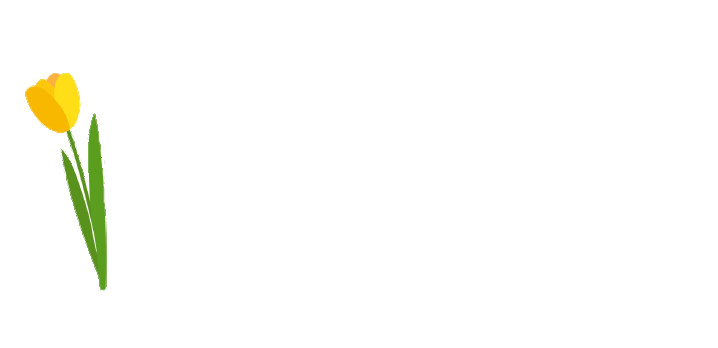 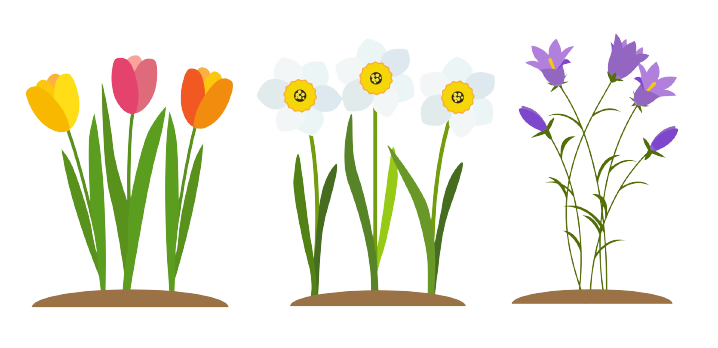 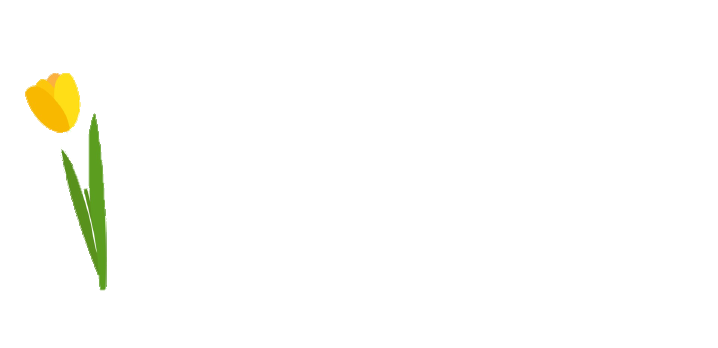 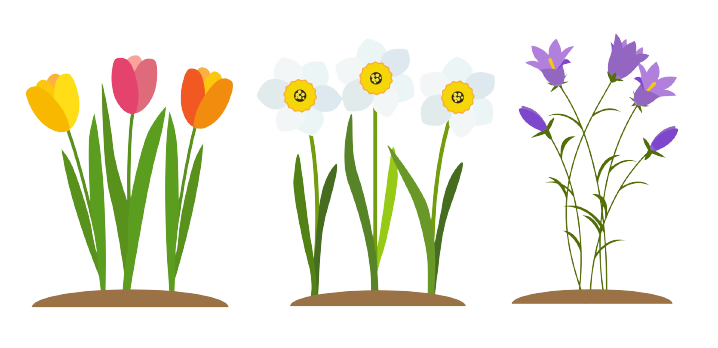 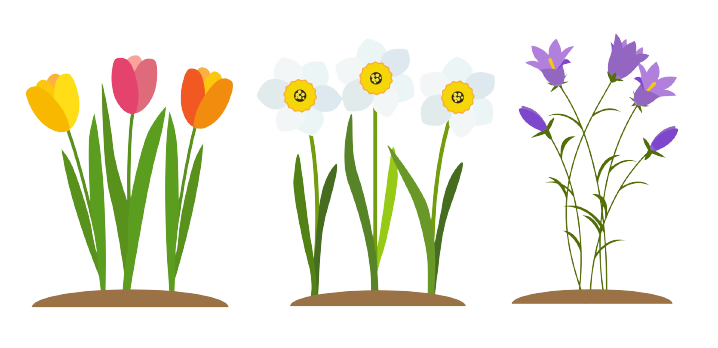 [Speaker Notes: Có tổng cộng 4 bông hoa, thầy cô chọn từng bông để hiện ra câu hỏi]
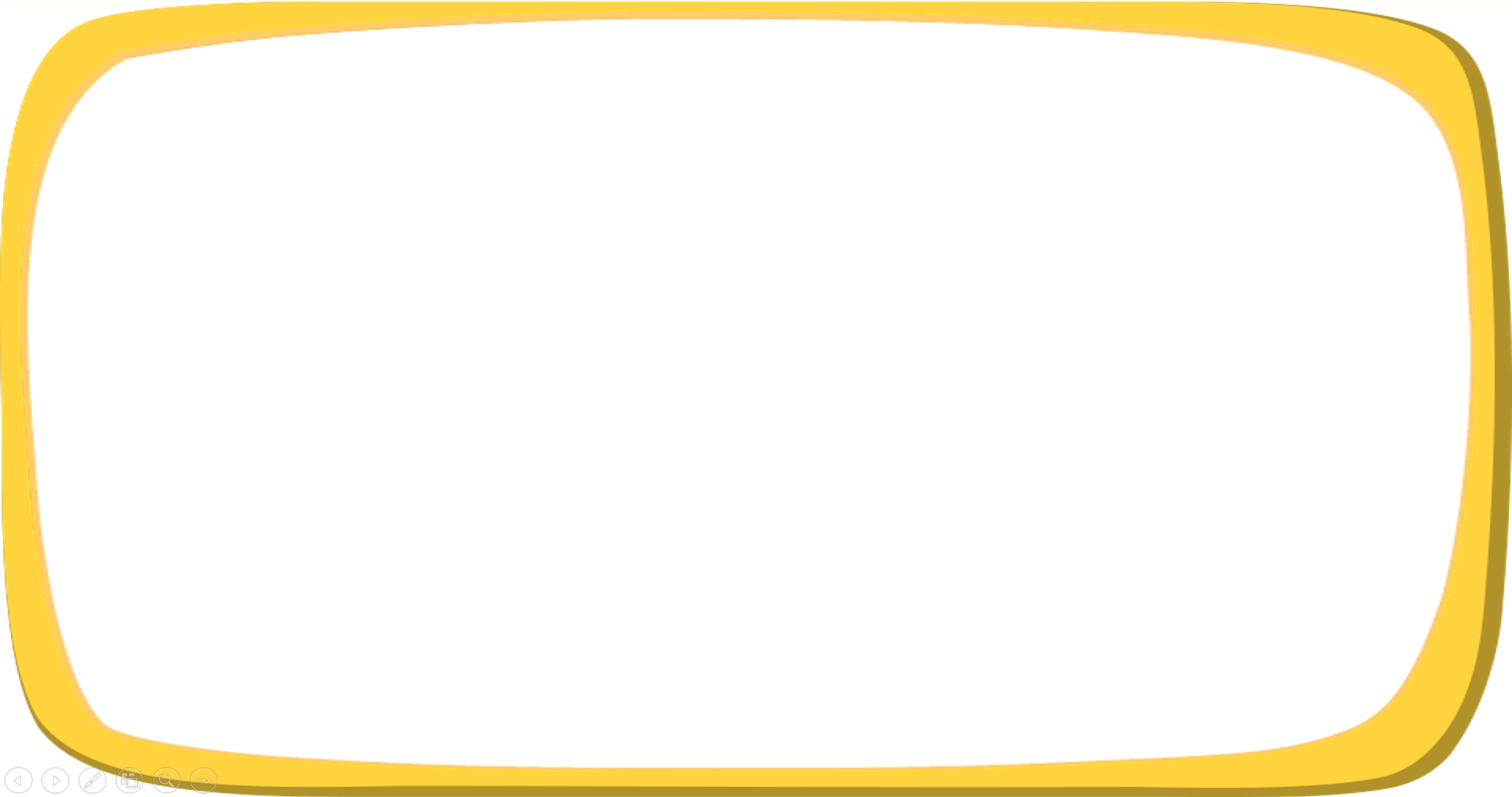 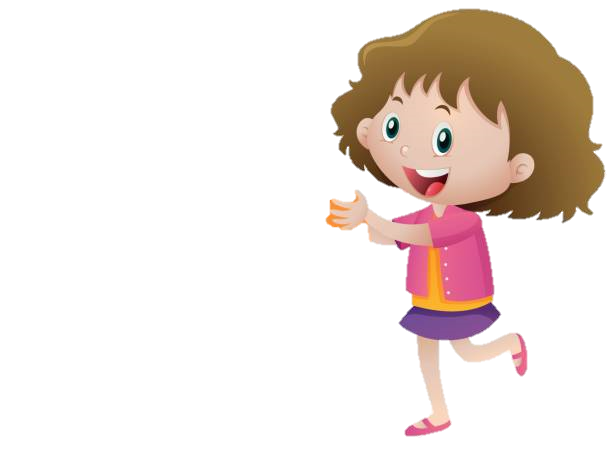 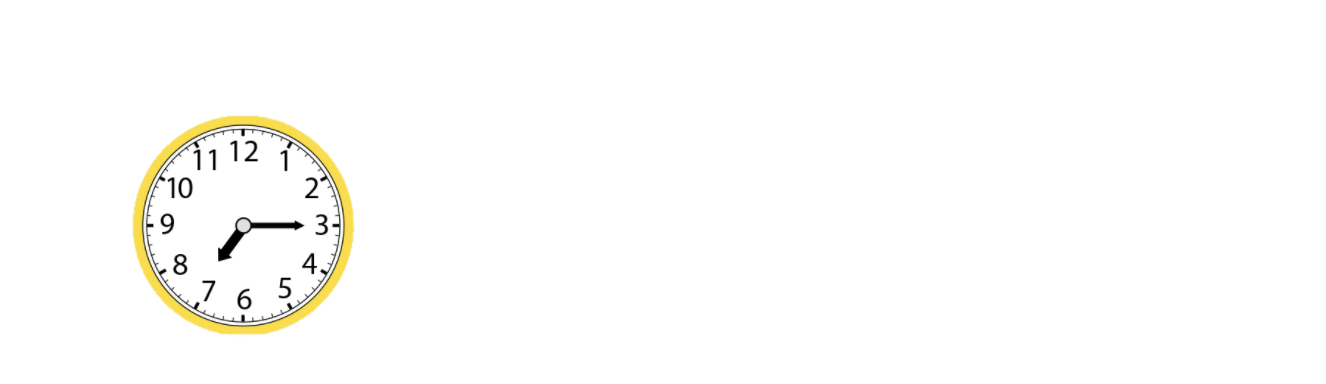 7 giờ 15 phút
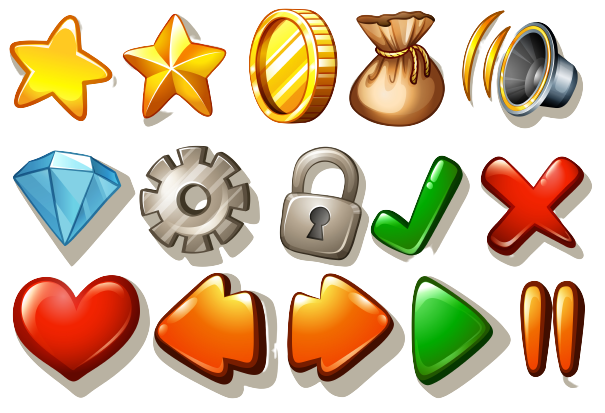 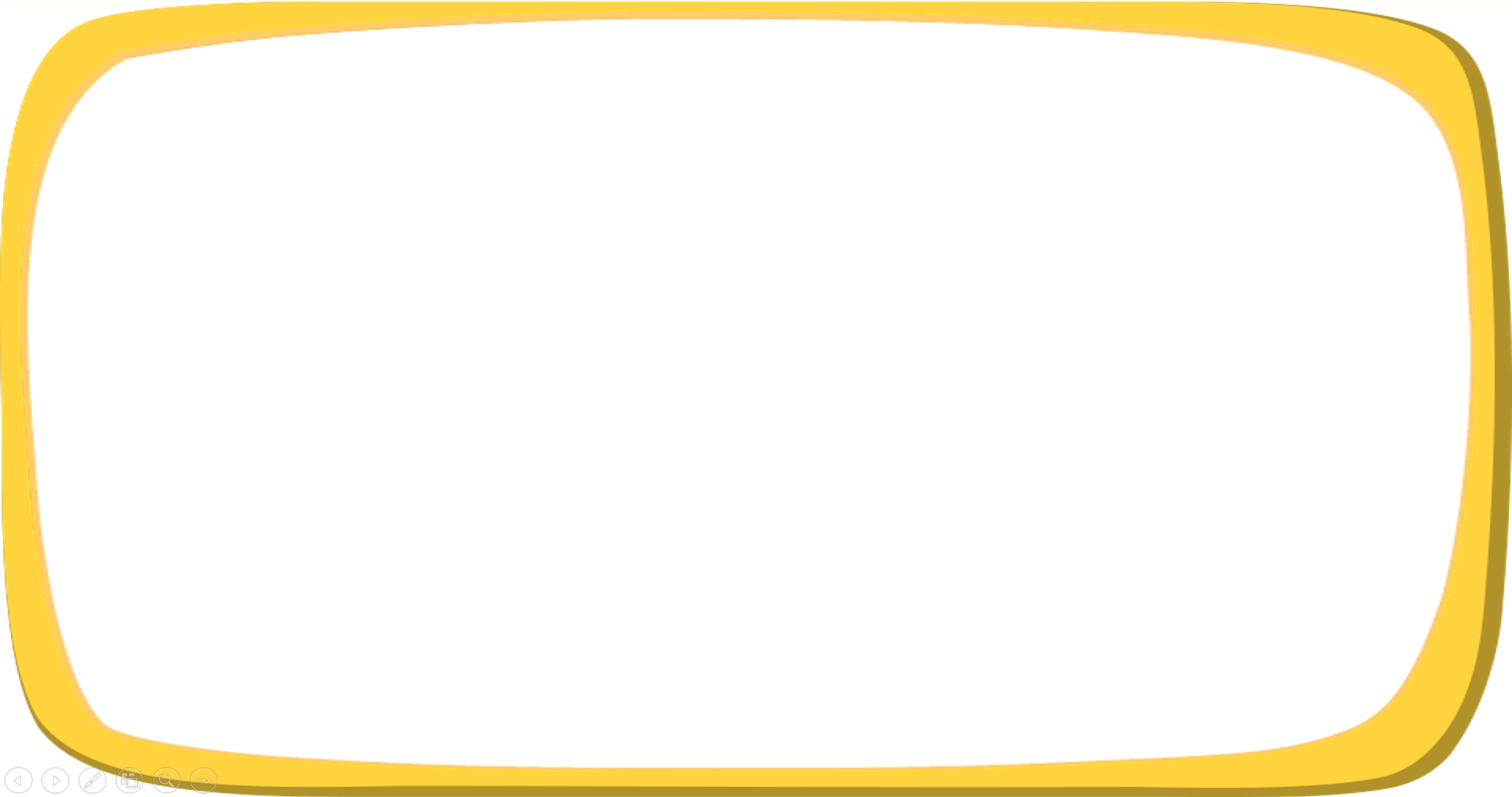 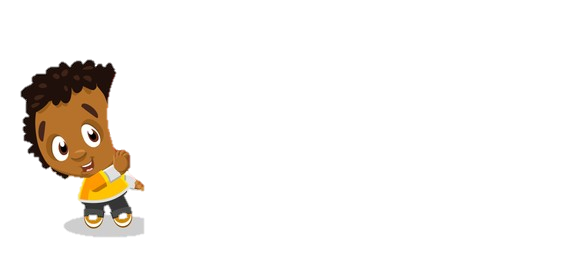 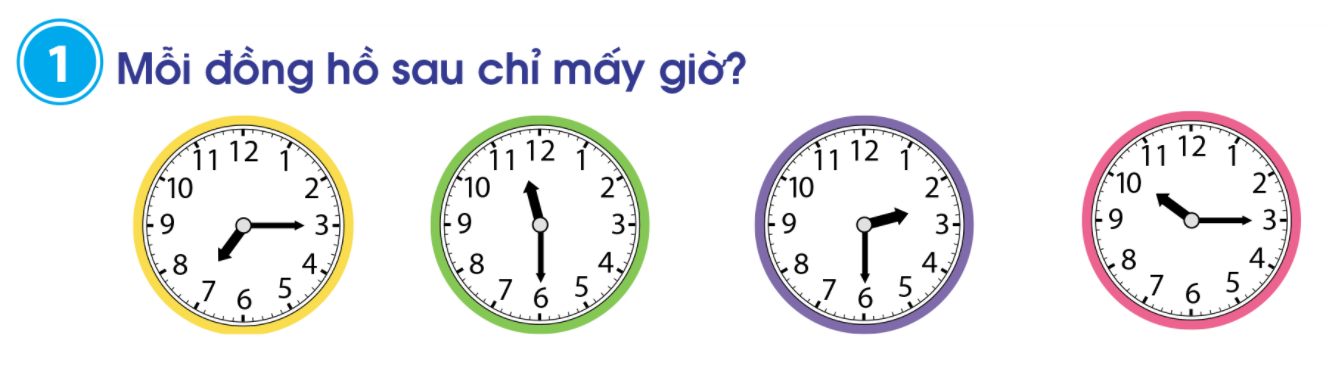 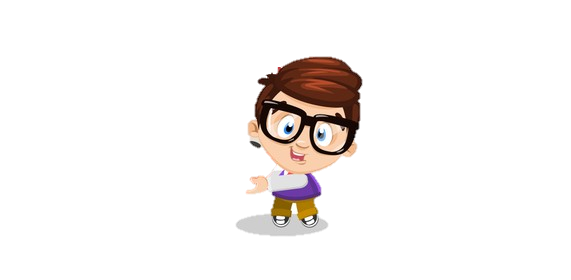 2 giờ 30 phút
hay 2 giờ rưỡi
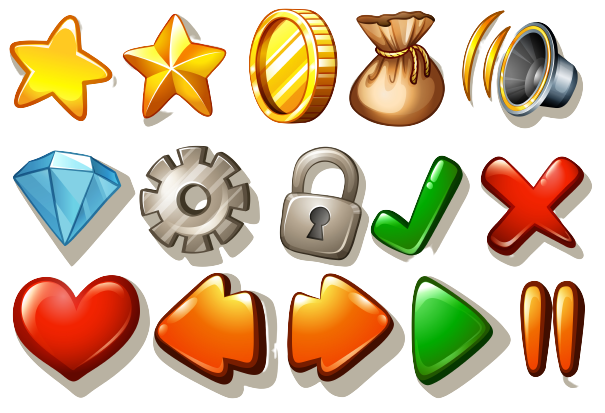 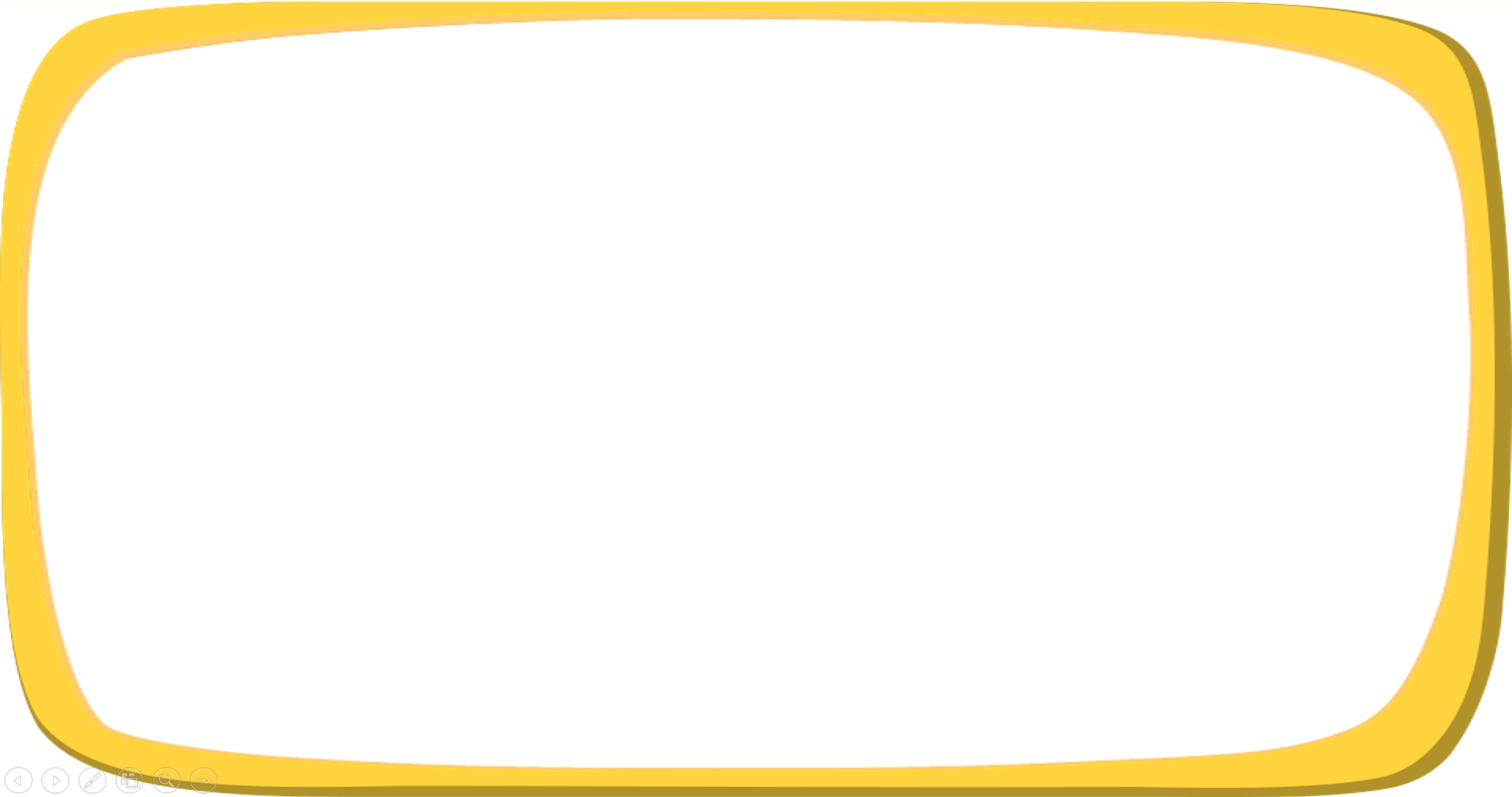 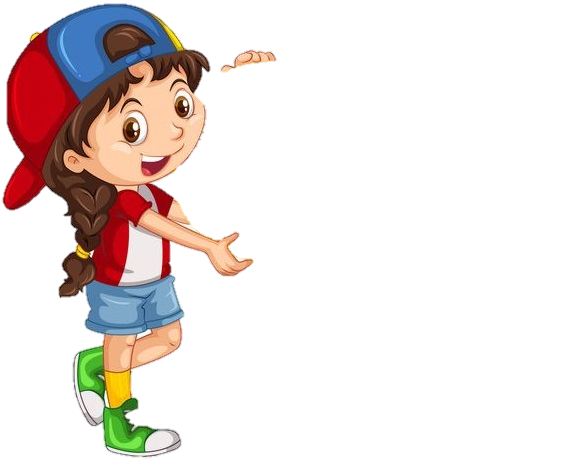 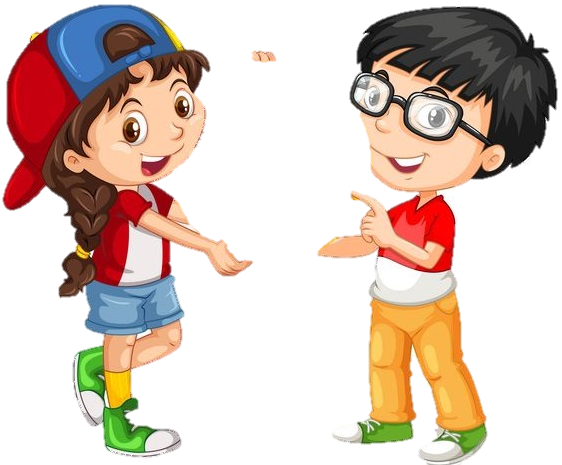 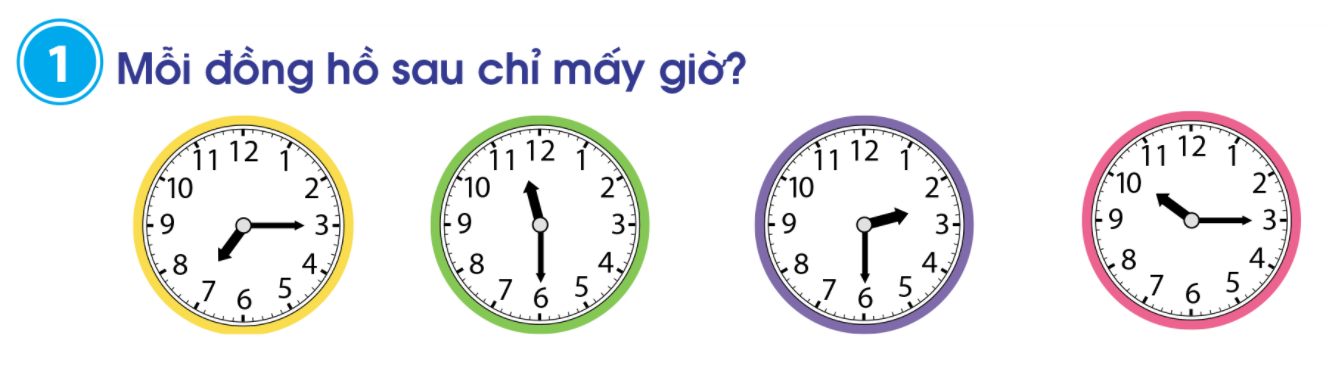 11 giờ 30 phút
hay 11 giờ rưỡi
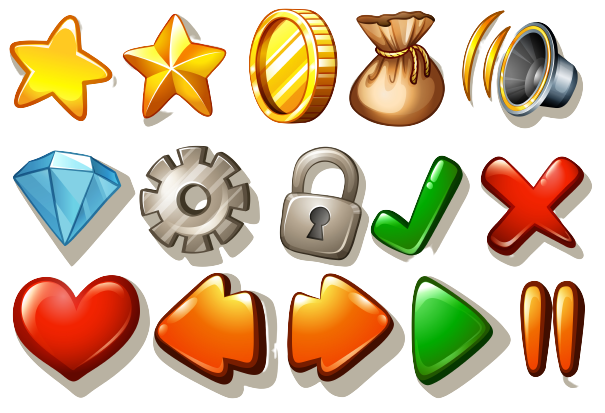 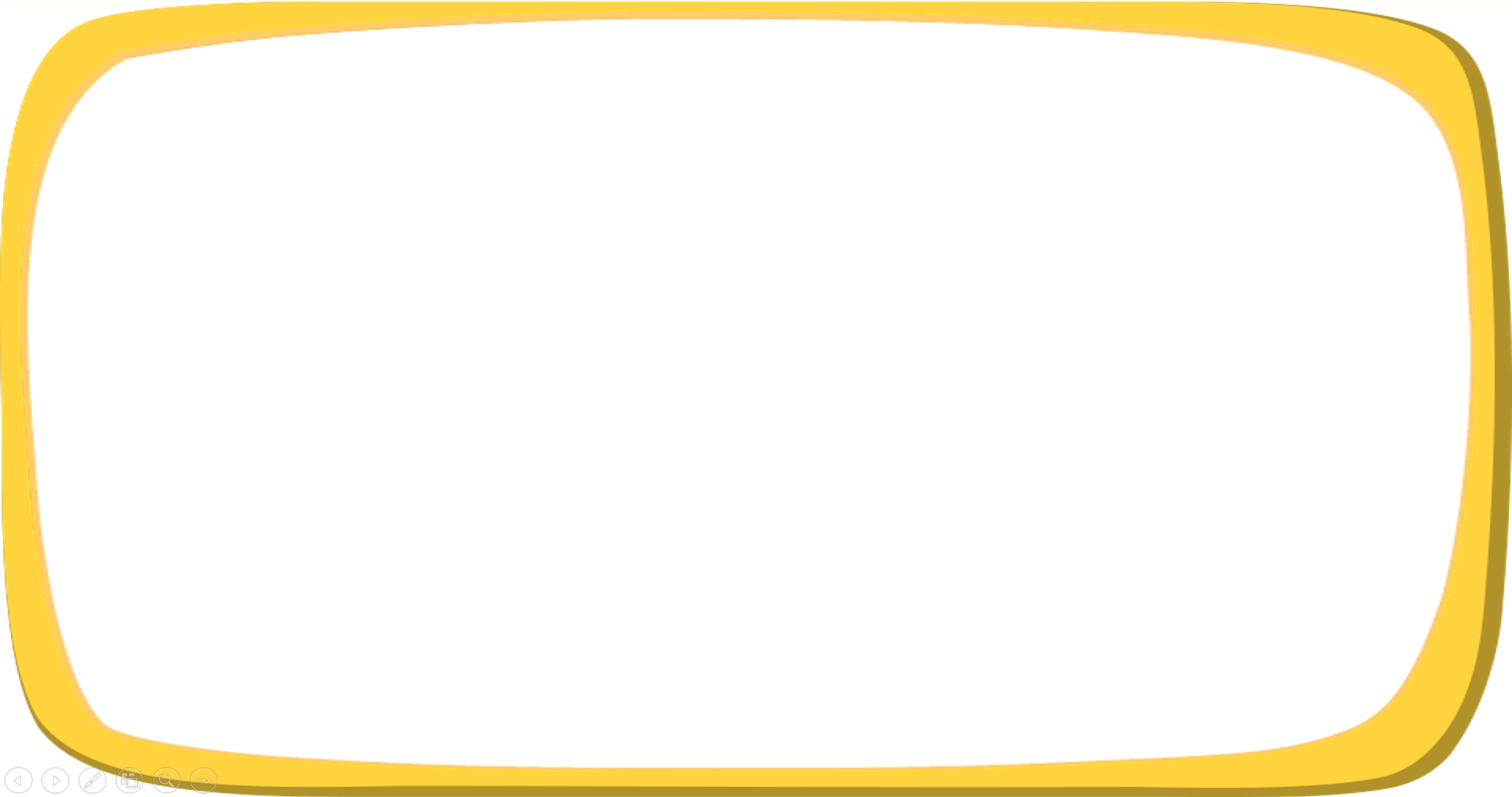 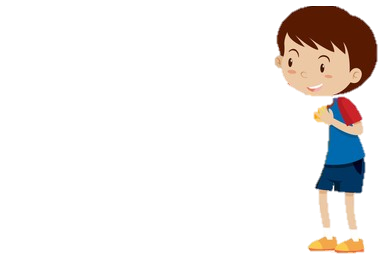 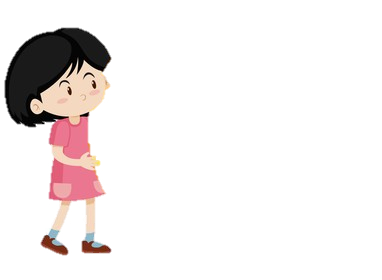 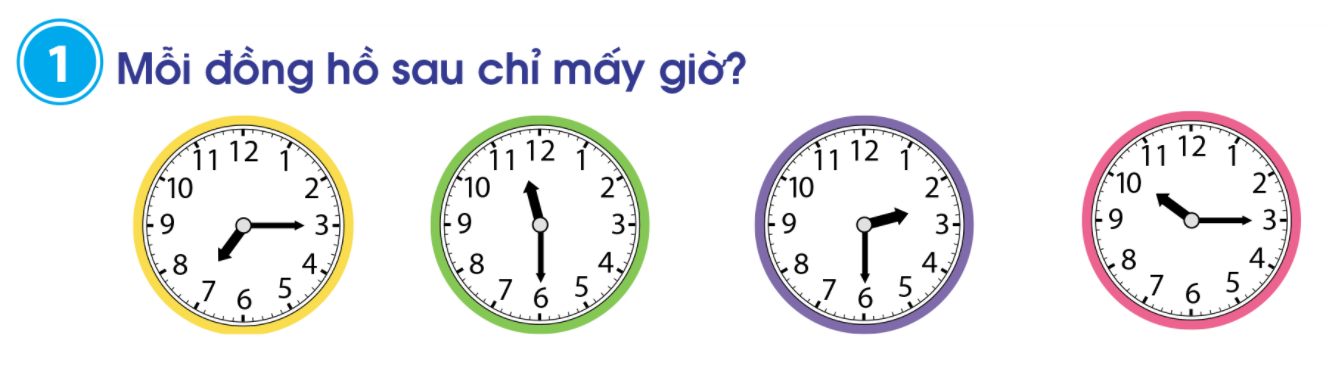 10 giờ 15 phút
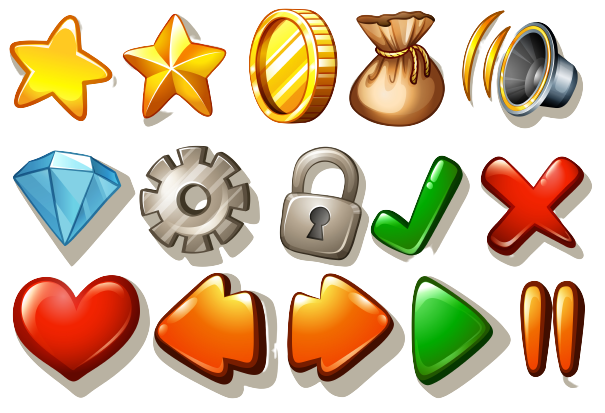 Quay kim trên mặt đồng hồ để đồng hồ chỉ:
2
z
11 giờ 15 phút
12 giờ 30 phút
4 giờ 15 phút
5 giờ rưỡi
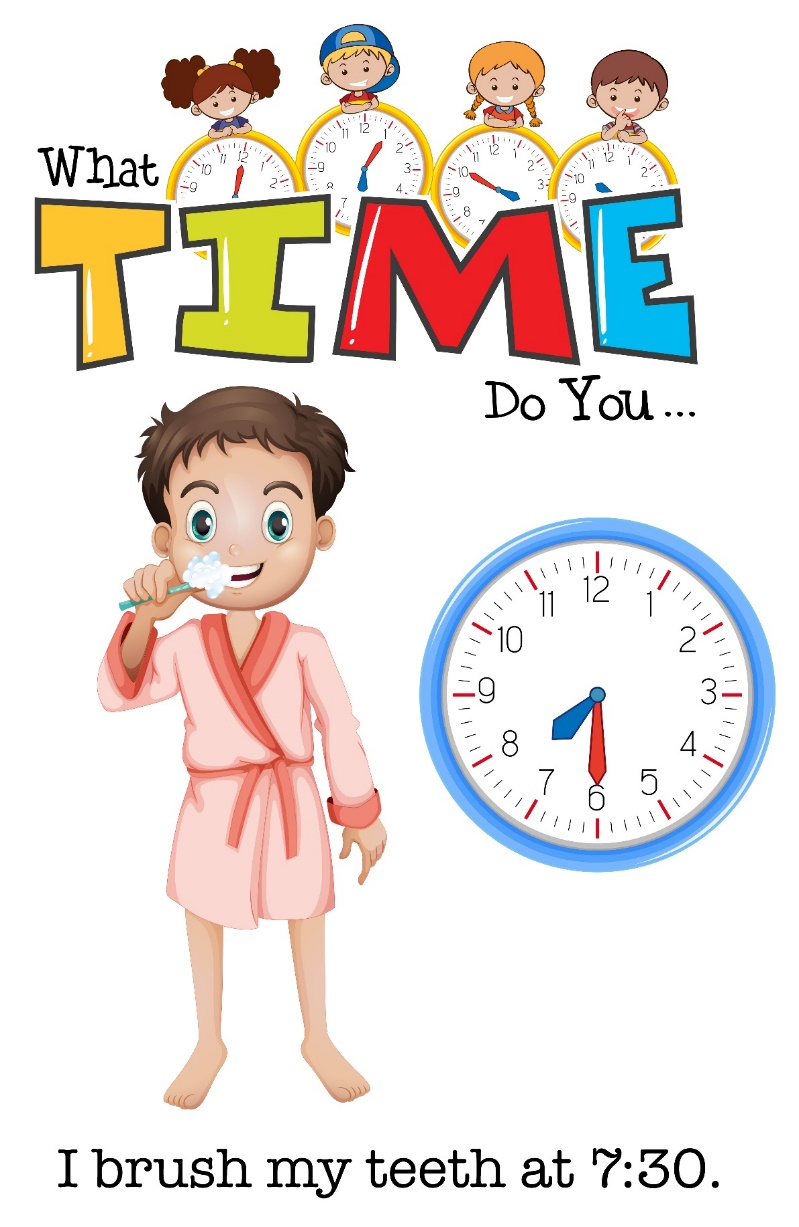 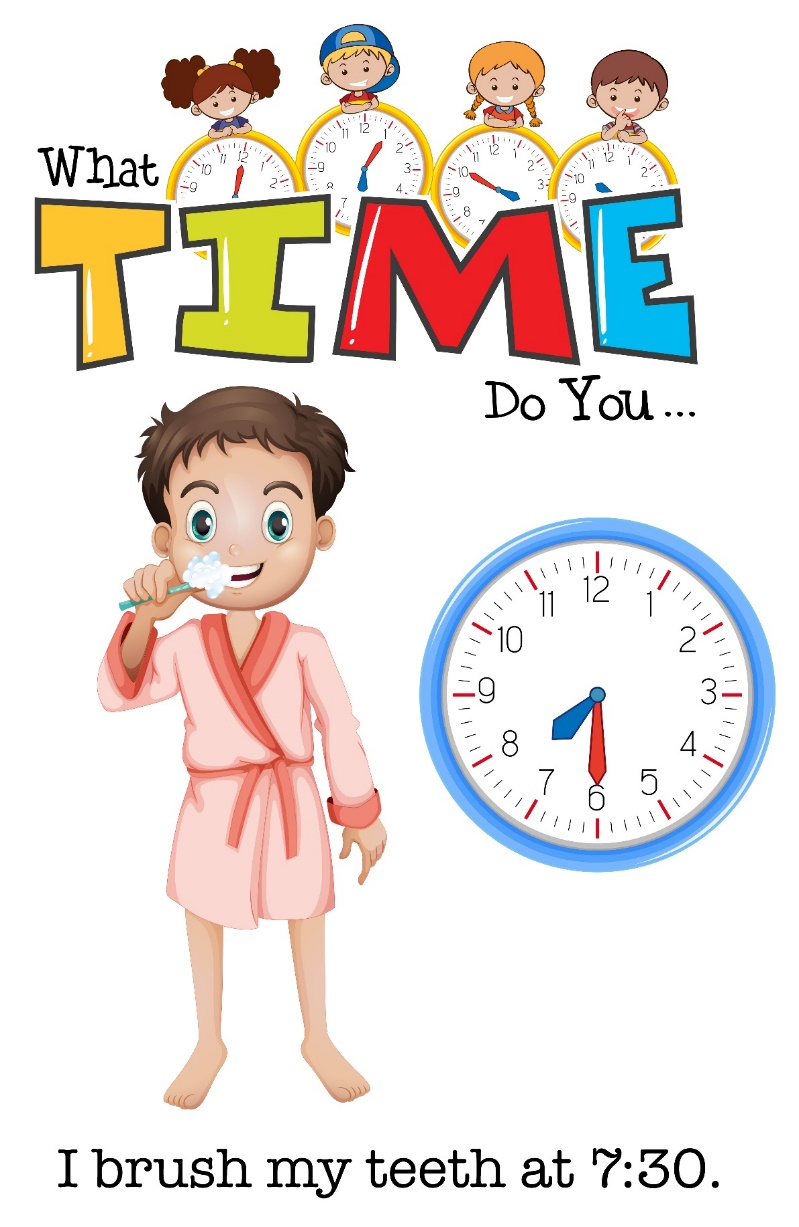 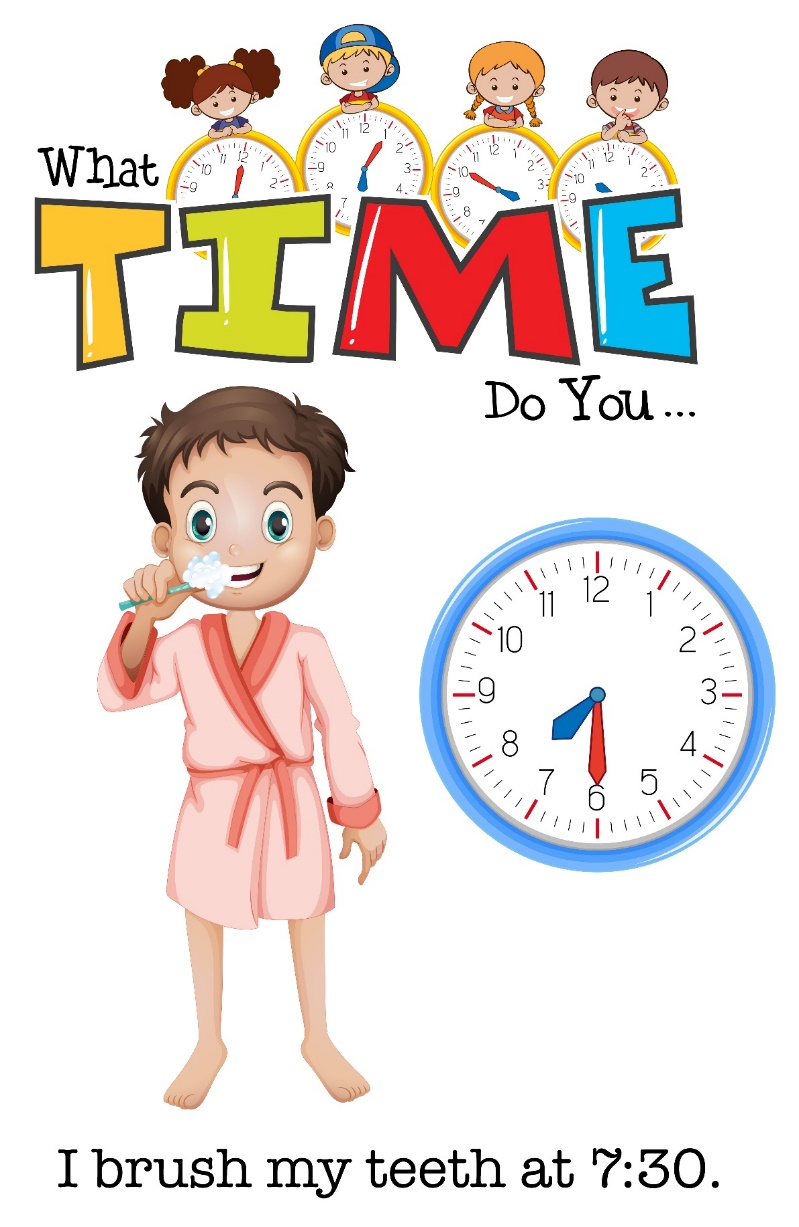 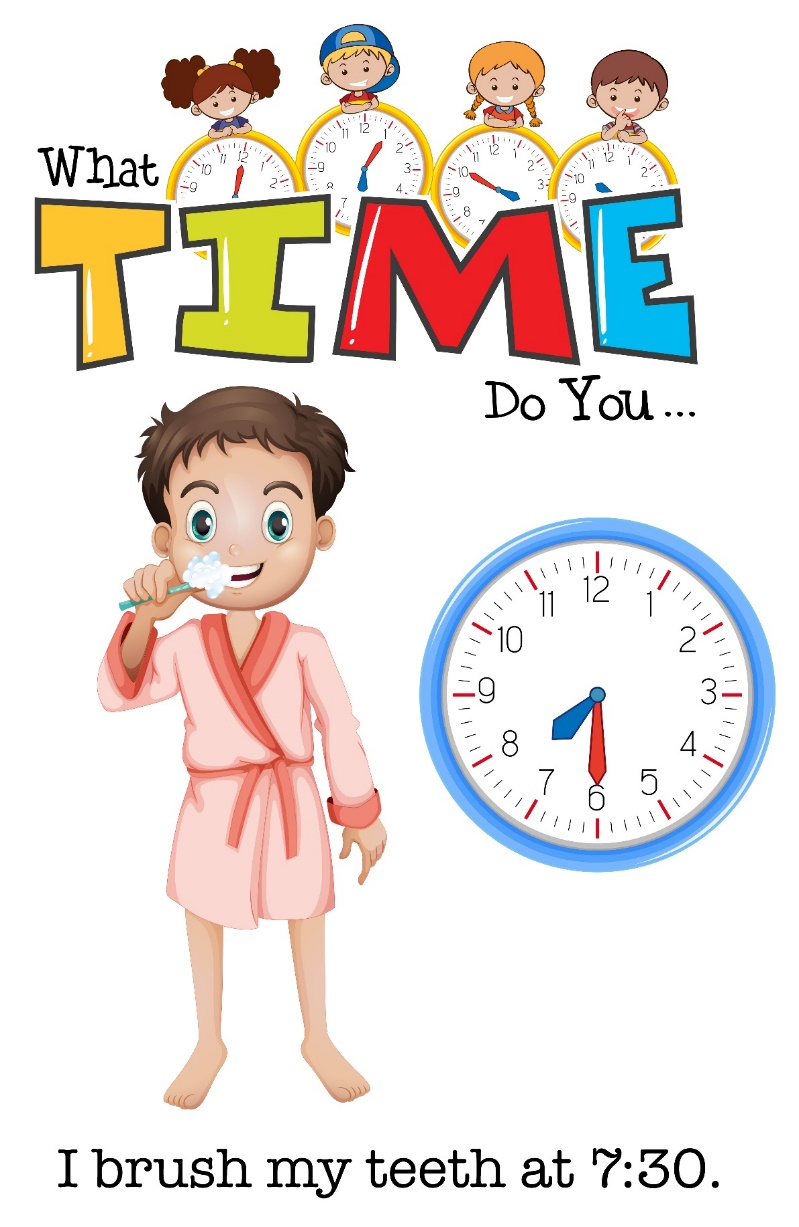 Quay kim trên mặt đồng hồ để đồng hồ chỉ:
2
z
19 giờ 15 phút
14 giờ 15 phút
13 giờ rưỡi
22 giờ 30 phút
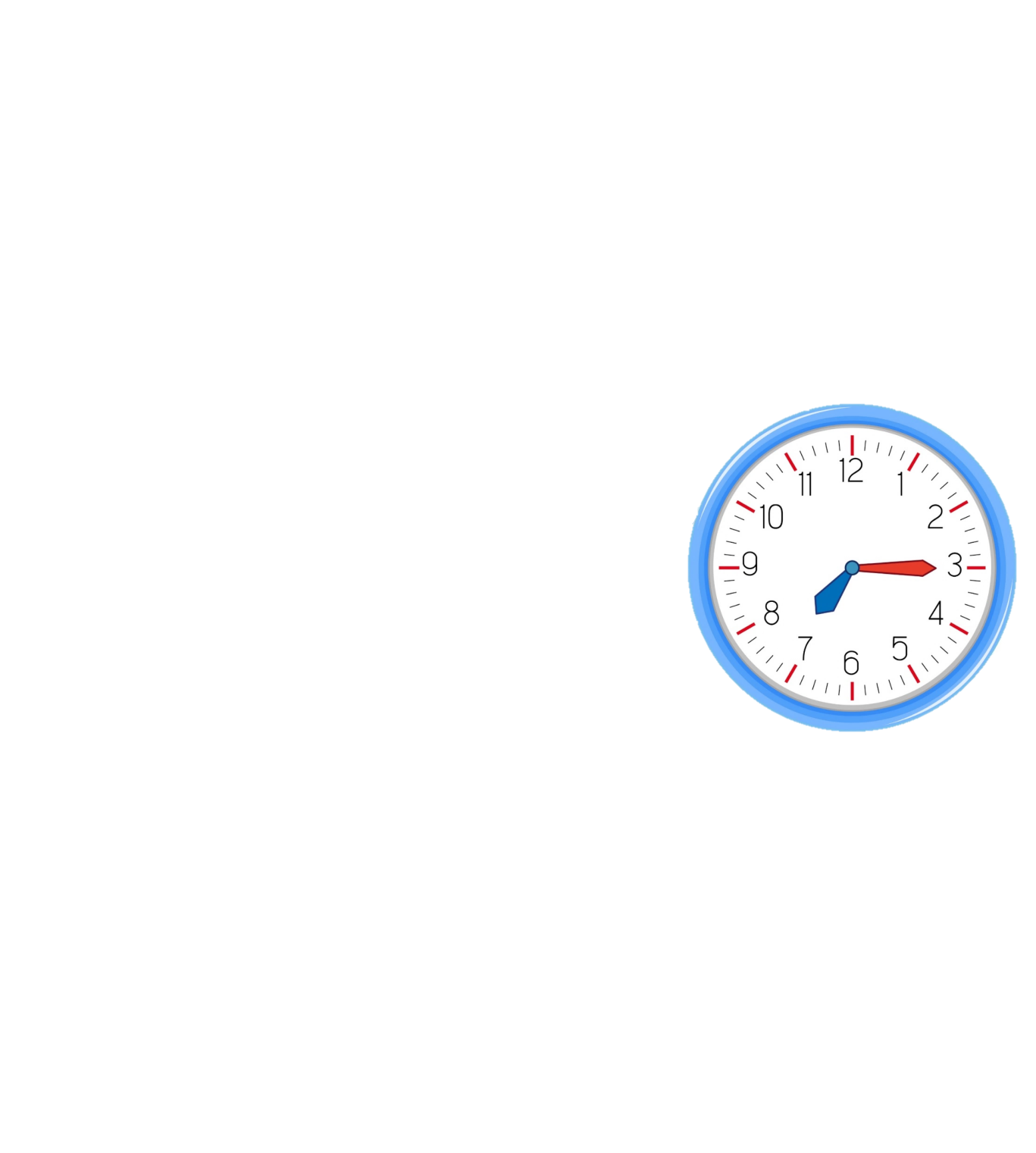 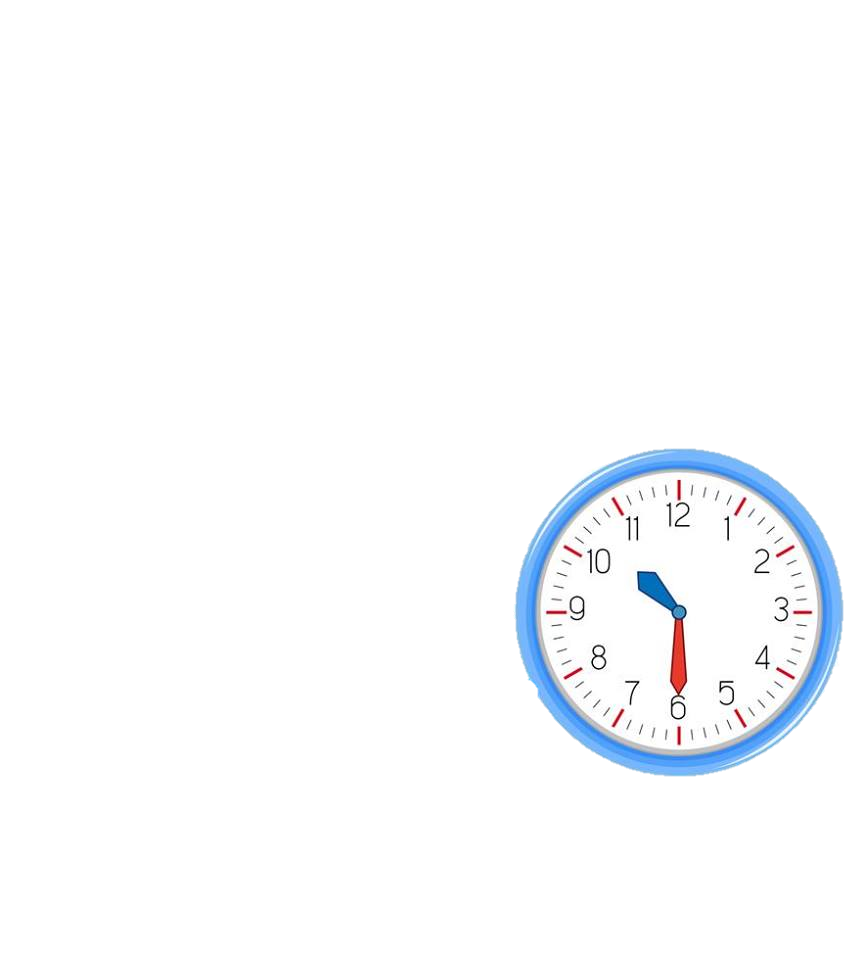 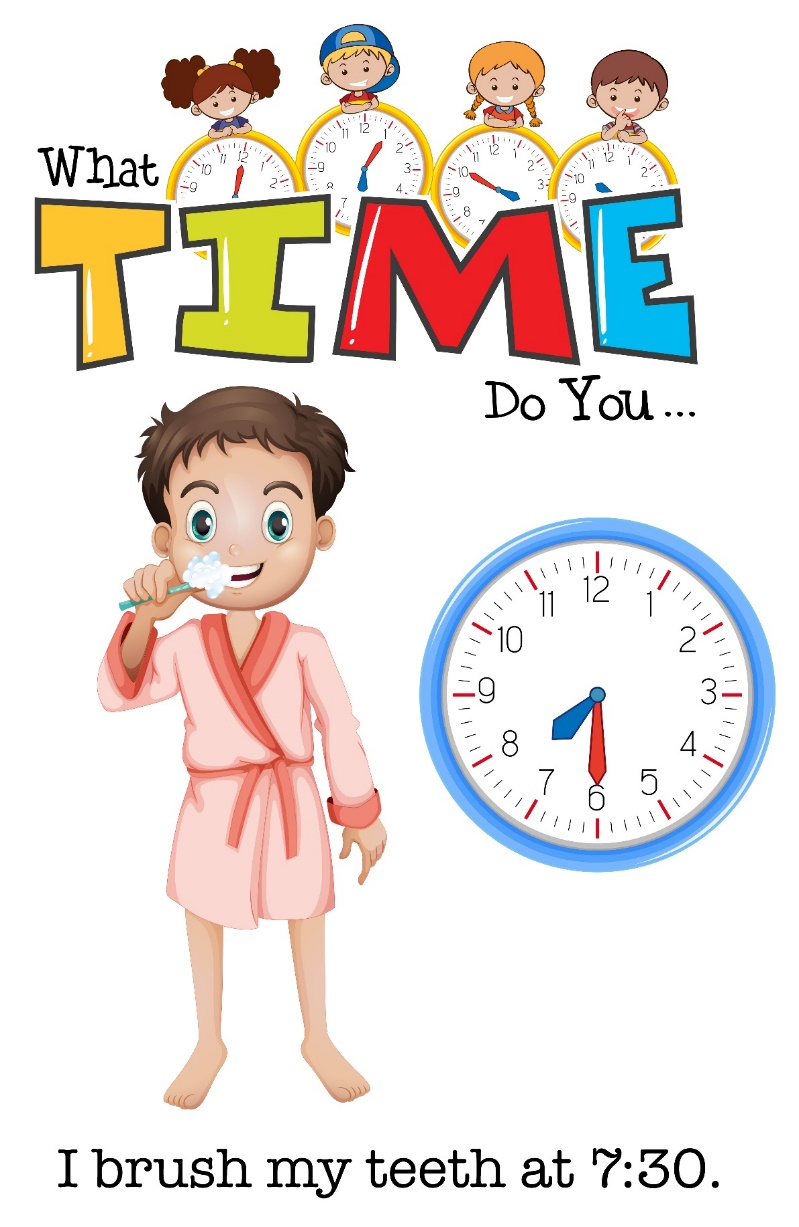 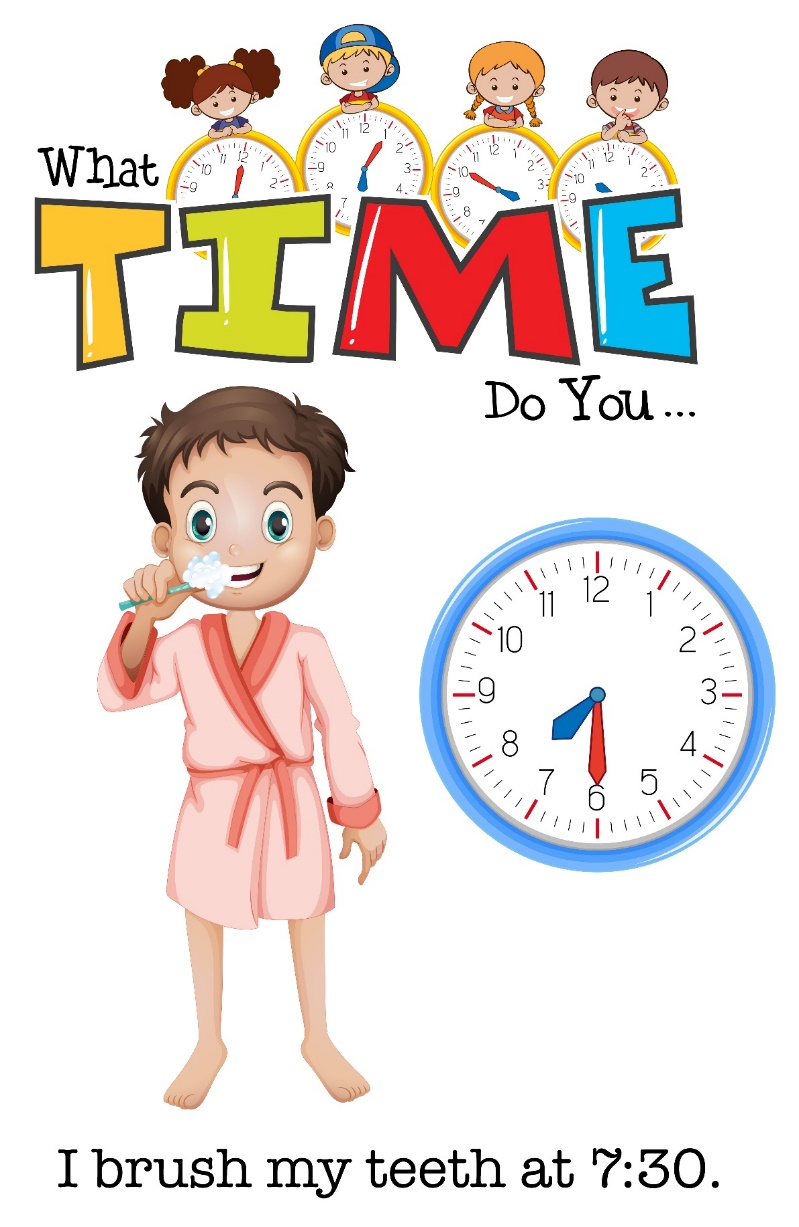 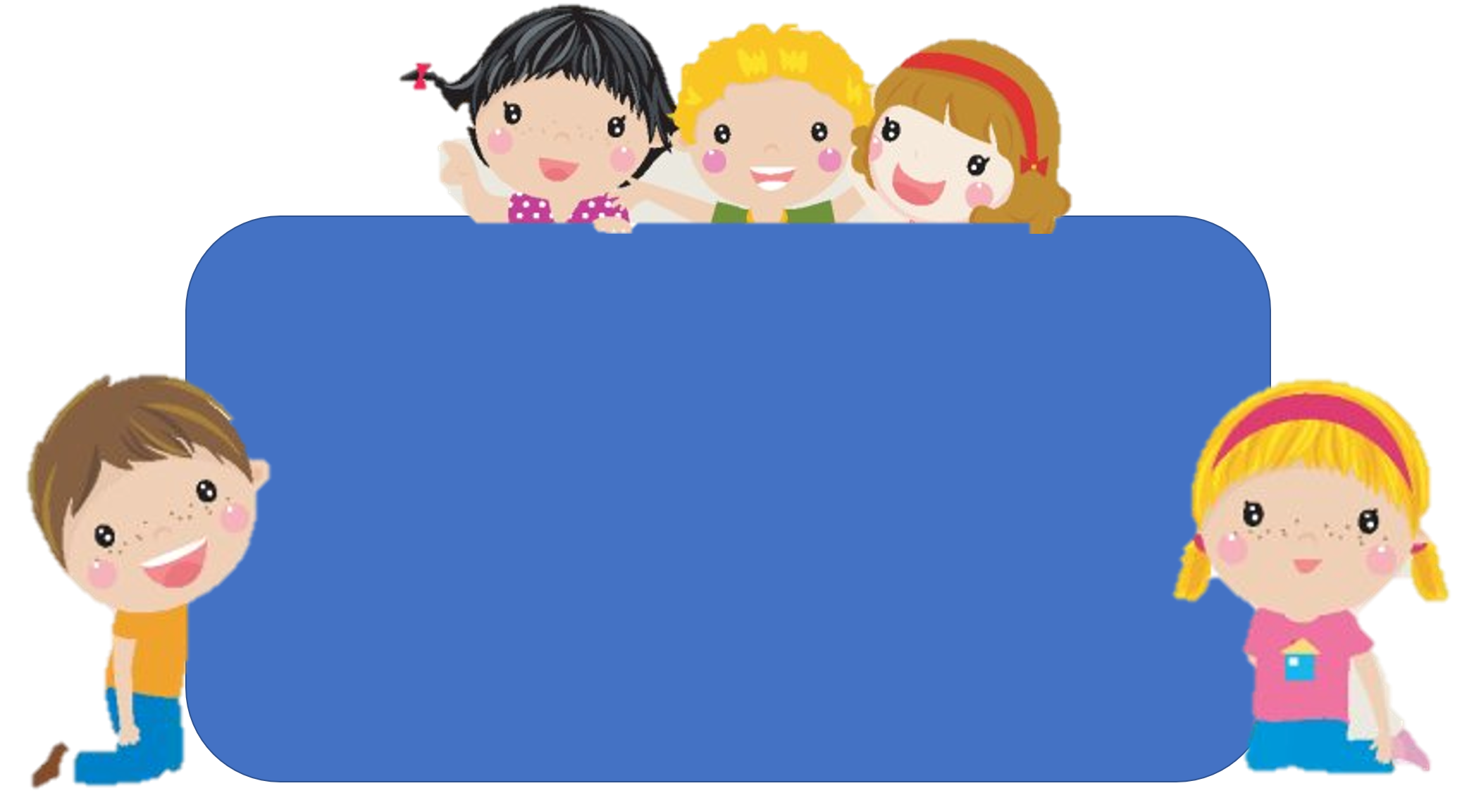 Để có thể làm tốt các bài tập trên em nhắn bạn điều gì?
Bài học hôm nay em biết thêm được điều gì?
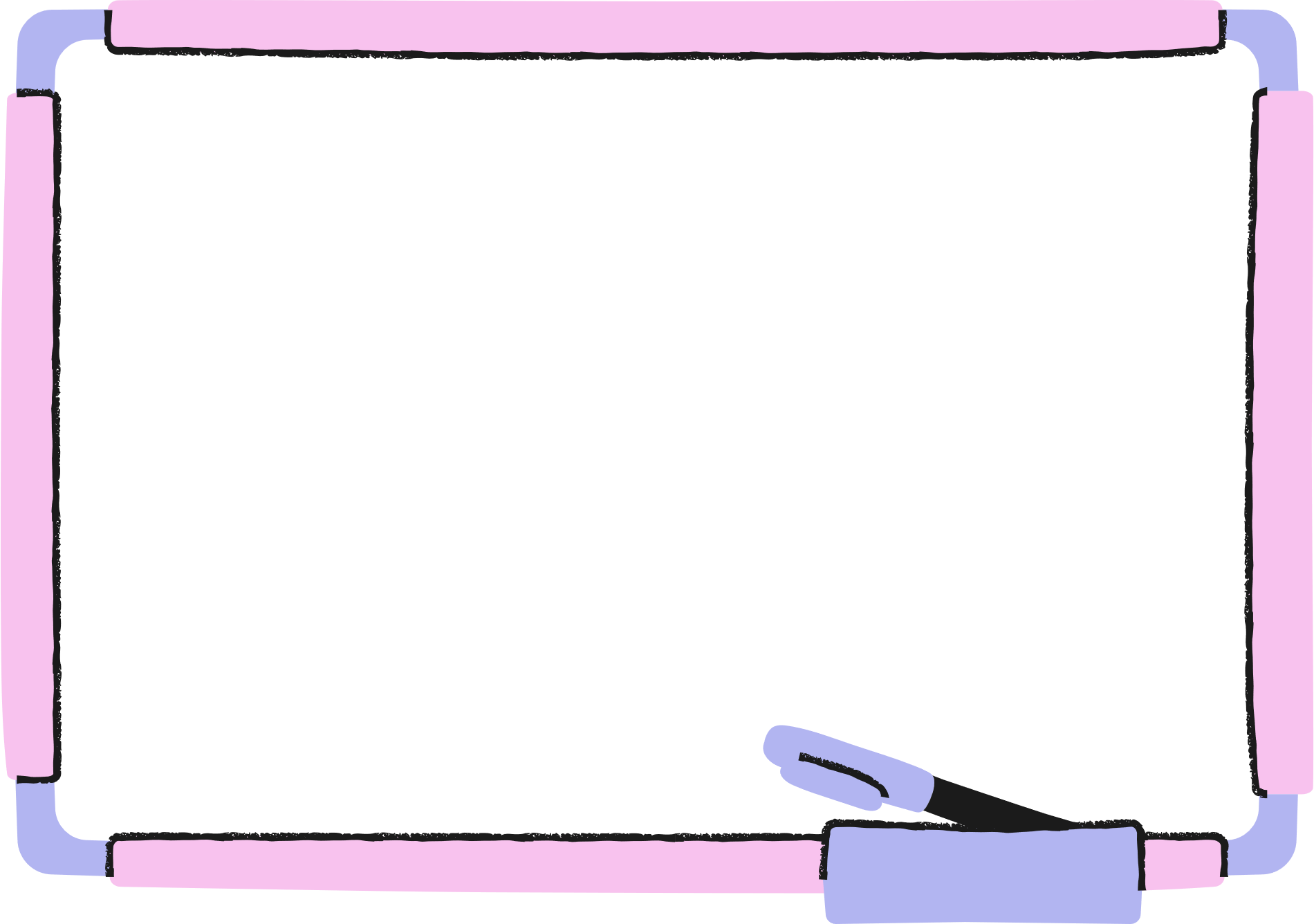 DẶN DÒ
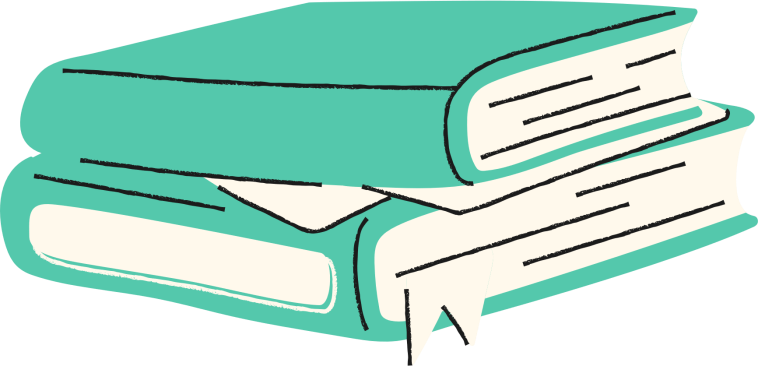